Analisi ACLUST
Nel passato era stato evidenziato  un eccesso di particelle a di alta energia agli angoli in avanti, che non veniva descritto dai modelli teorici.  
Questo eccesso è stato spiegato come un possibile effetto della struttura a-cluster del Proiettile ( 16O )
Per ottenere informazioni in modo ‘model indipendent’, è stato proposto di studiare reazioni di Fusione 
indotte da proiettili con differenti strutture N/Z e formanti lo stesso nucleo composto 

 Informazioni sulla struttura di sistemi pesanti  => Studiando la competizione tra la componente
 Veloce (Pre-equilibrio) e quella Termalizzata degli spettri di emissione  di particelle leggere
Ebeam(MeV)	   E/A (MeV/u)	E* (MeV)	 VCN (cm/ns)	Ba (MeV)		Lcr (ℏ) 	
16O + 65Cu	256	         16	                   209		     1.098		7.20		54.12
19F + 62Ni	304	         16	                   240		     1.098		4.01		60.32
Stesso nucleo composto 81Rb
Stessa velocità del proiettile -> Stessa componente di Pre-equilibrio tra i 2 sistemi
Ma E* leggermente diverse -> componente Termica leggermente diversa tra i 2 sistemi
Si sono misurati i Residui di Evaporazione, rivelati nel RCo, in coincidenza con LCP.
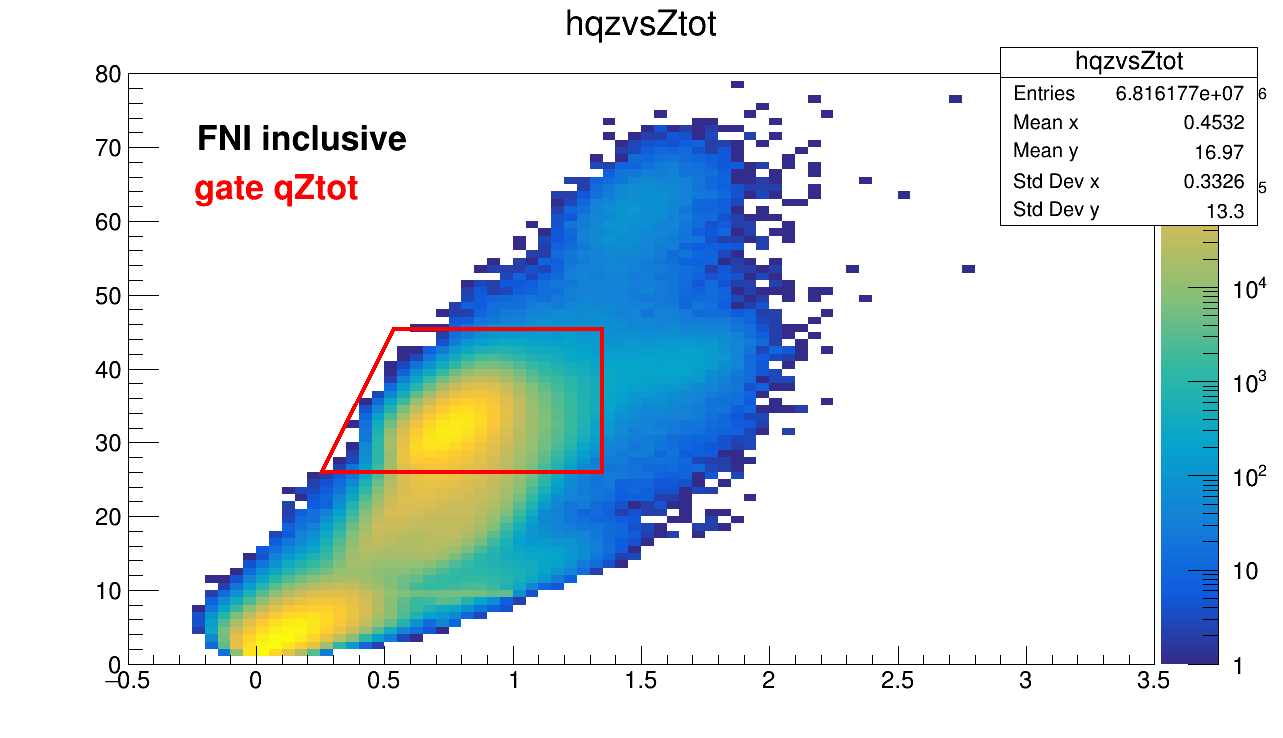 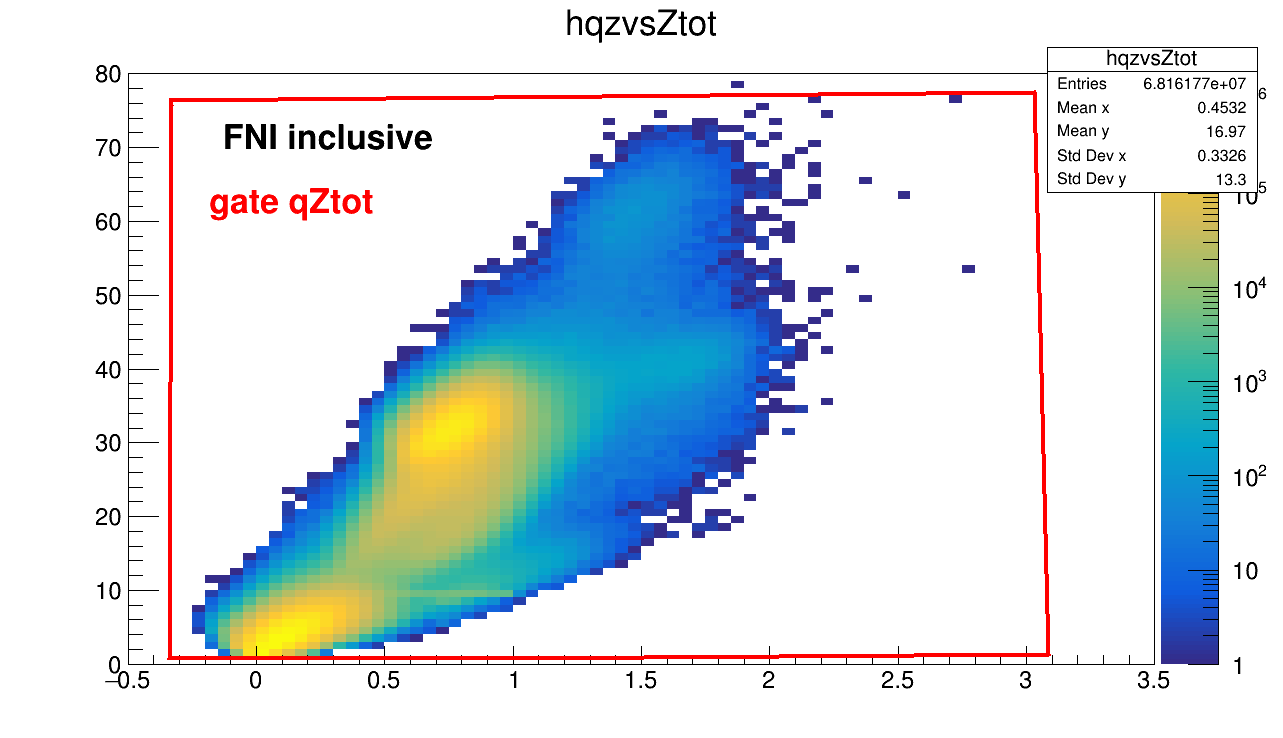 CONDIZIONI:
‘qZtot’ e ‘res’
1_Z ≥ 6
CONDIZIONI:
‘qZtot_big’ e ‘res’
1_Z ≥ 6
Ztot
Ztot
‘qZtot_big’ => NO cond. su
	   Ztot vs qZ/qbeam
qz/qbeam -> momento longitudinale medio
Ztot       -> carica totale rivelata
                  per ogni evento
Z            -> Carica delle particelle rivelate
                         Z ≥ 16
qz/qbeam
qz/qbeam
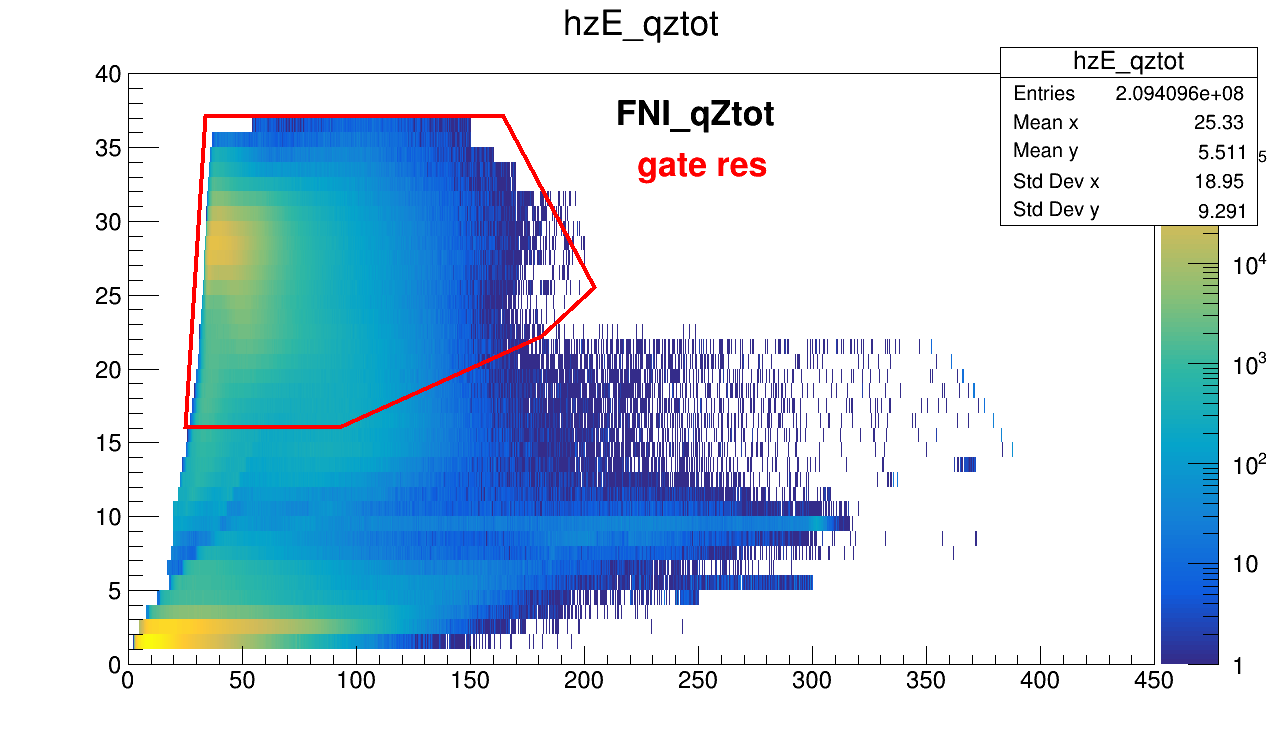 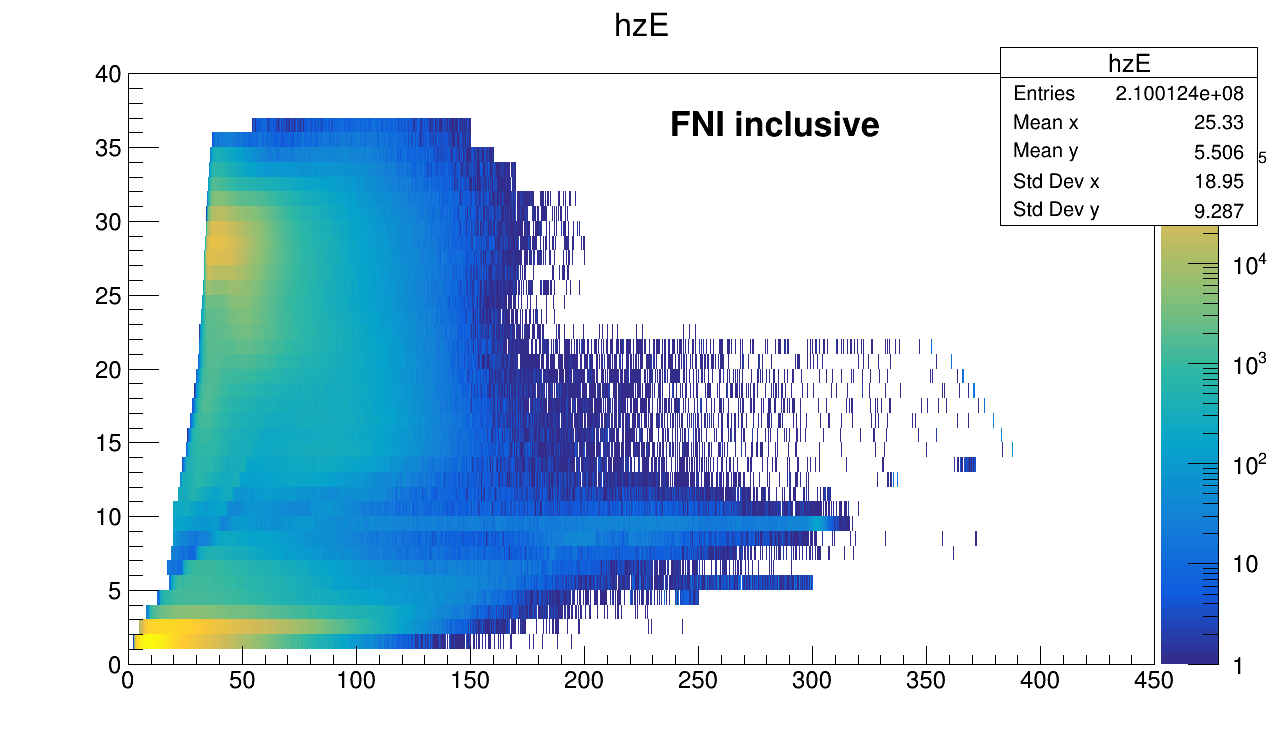 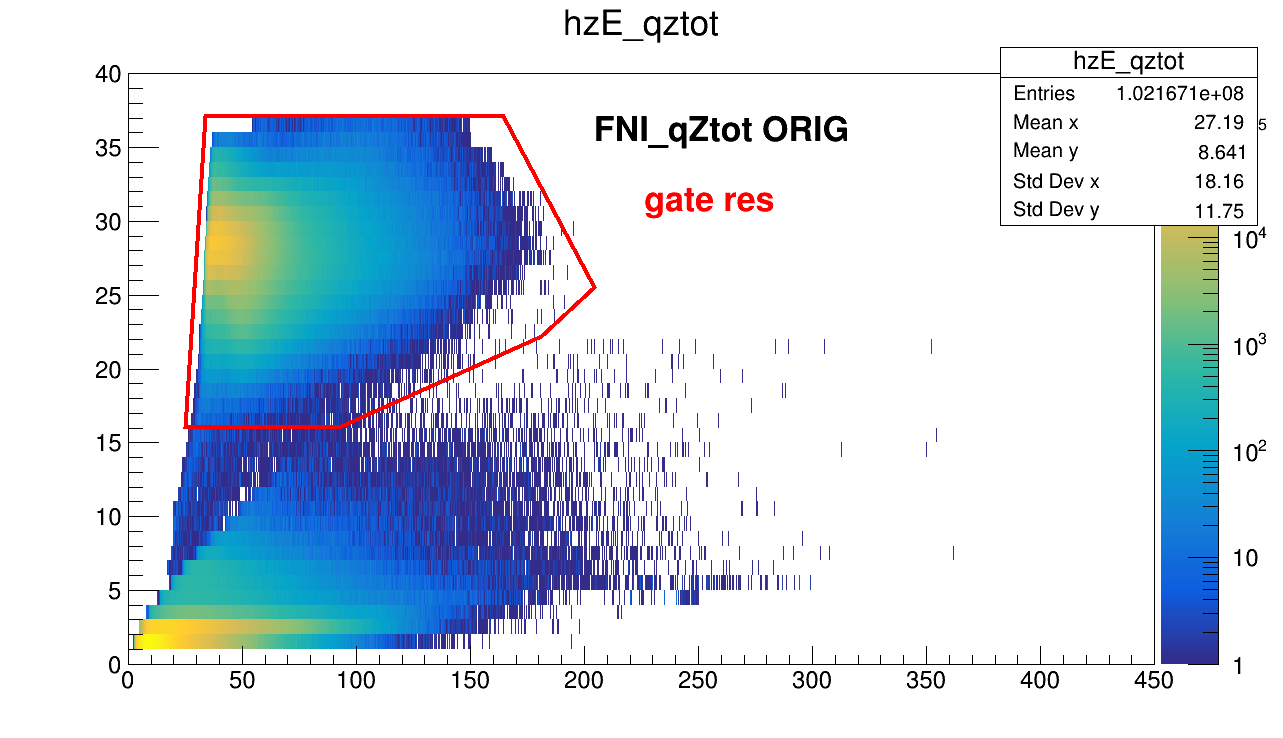 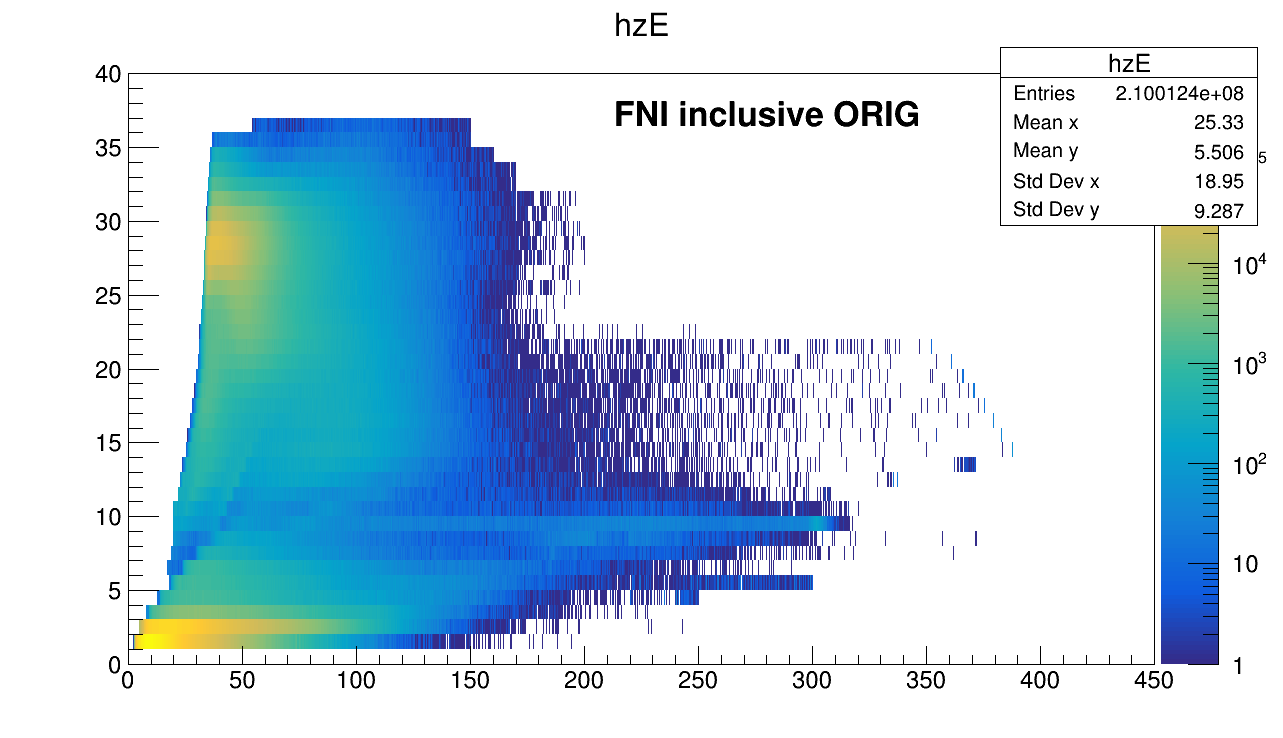 Dopo gate  “qZtot_big”
Z
Z
Dopo gate  “qZtot”
gate ‘res’
gate ‘res’
E (MeV)
E (MeV)
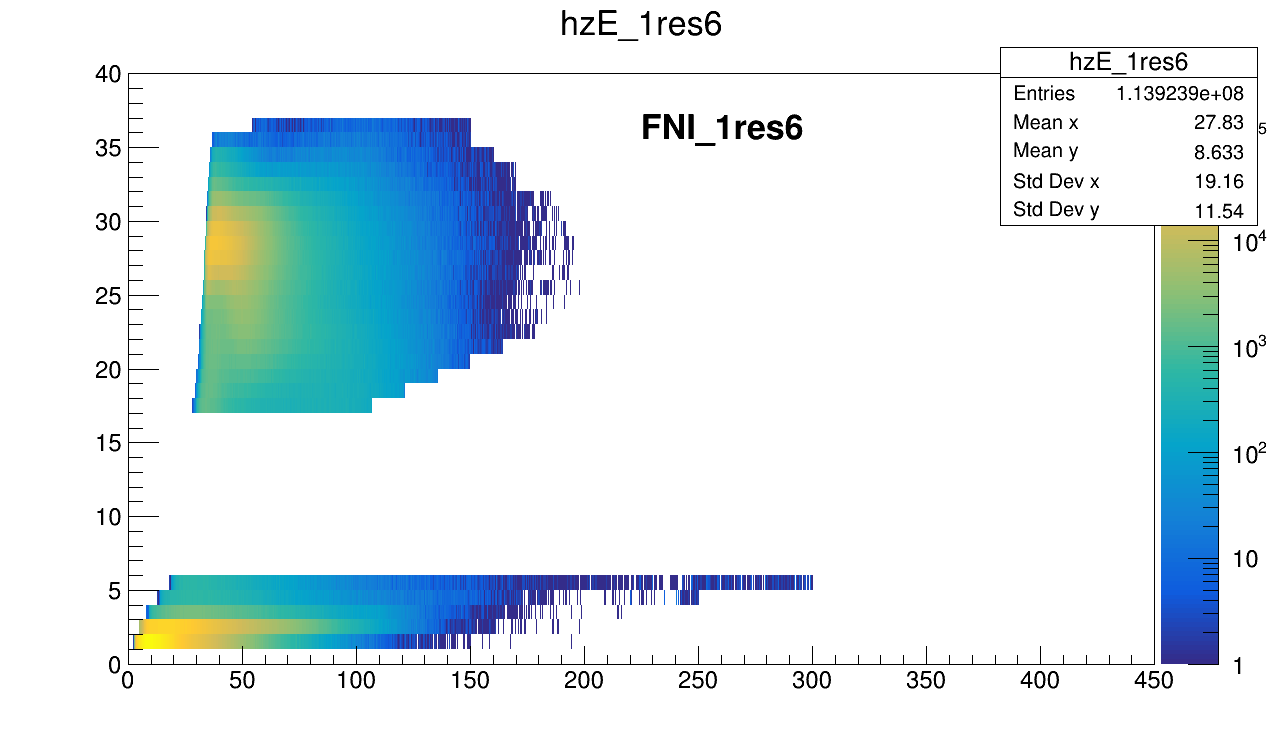 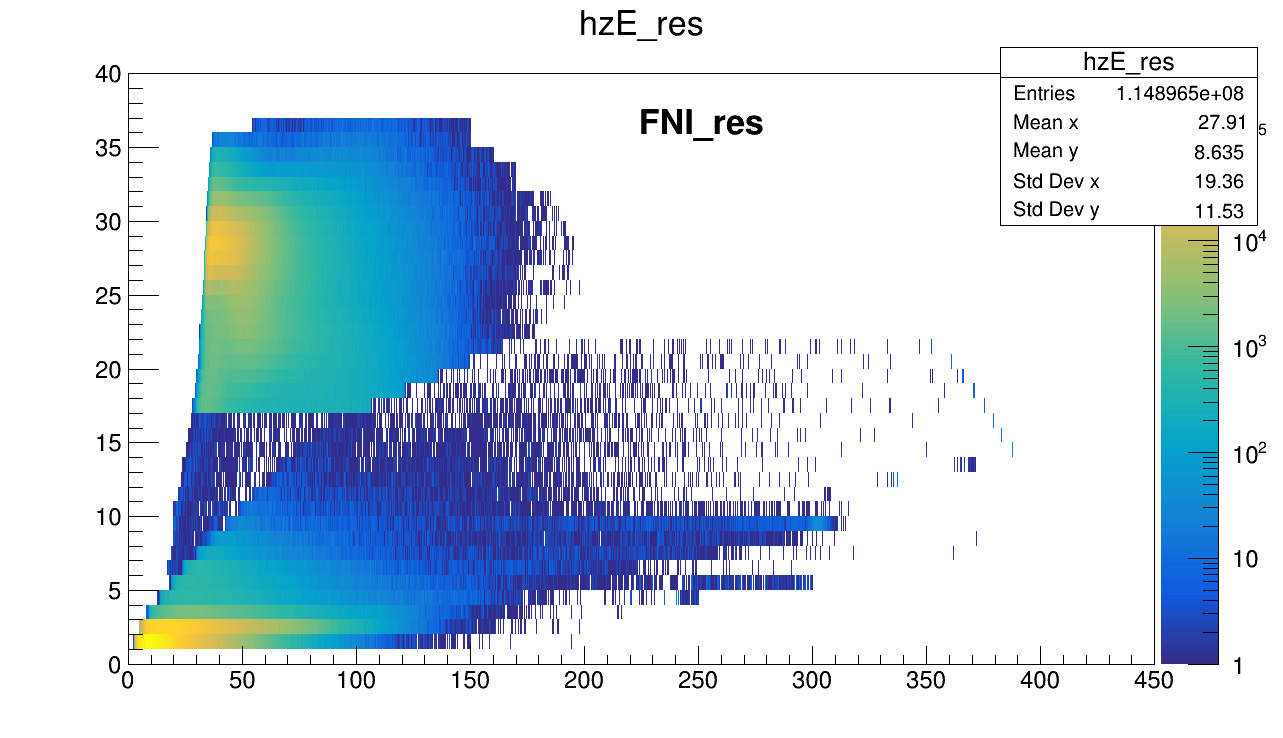 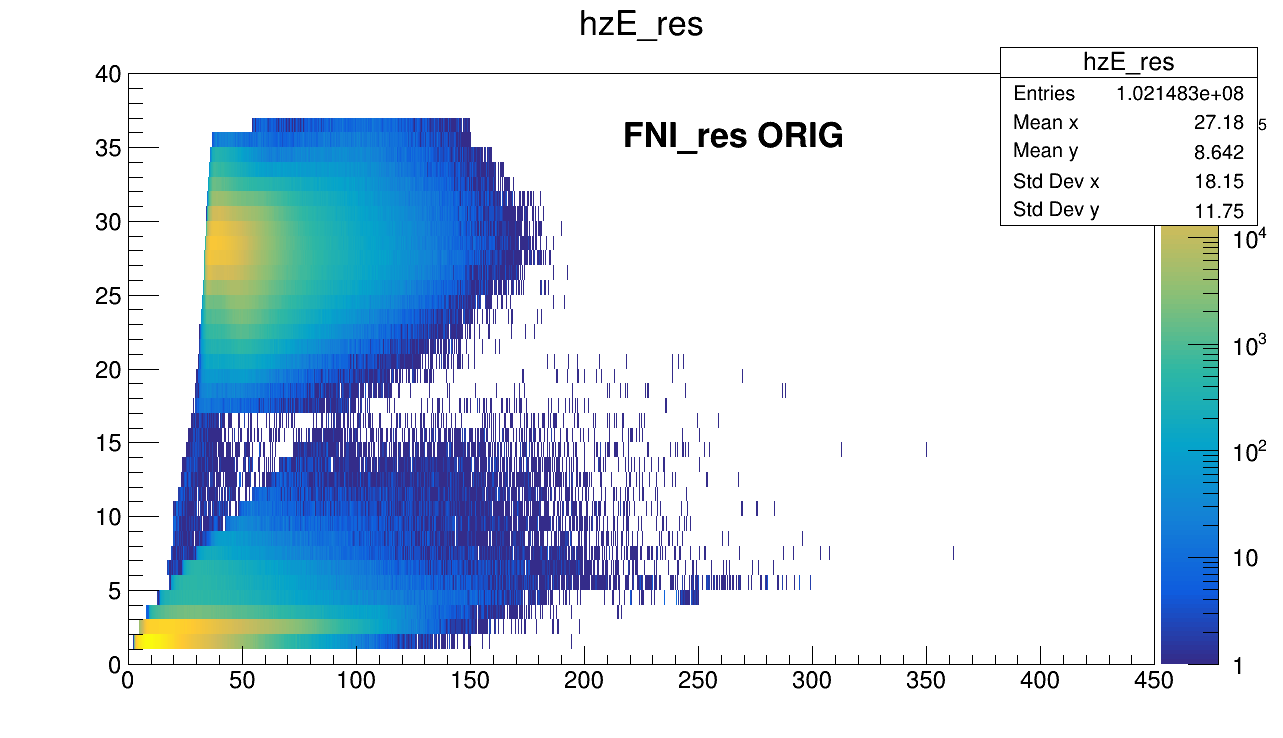 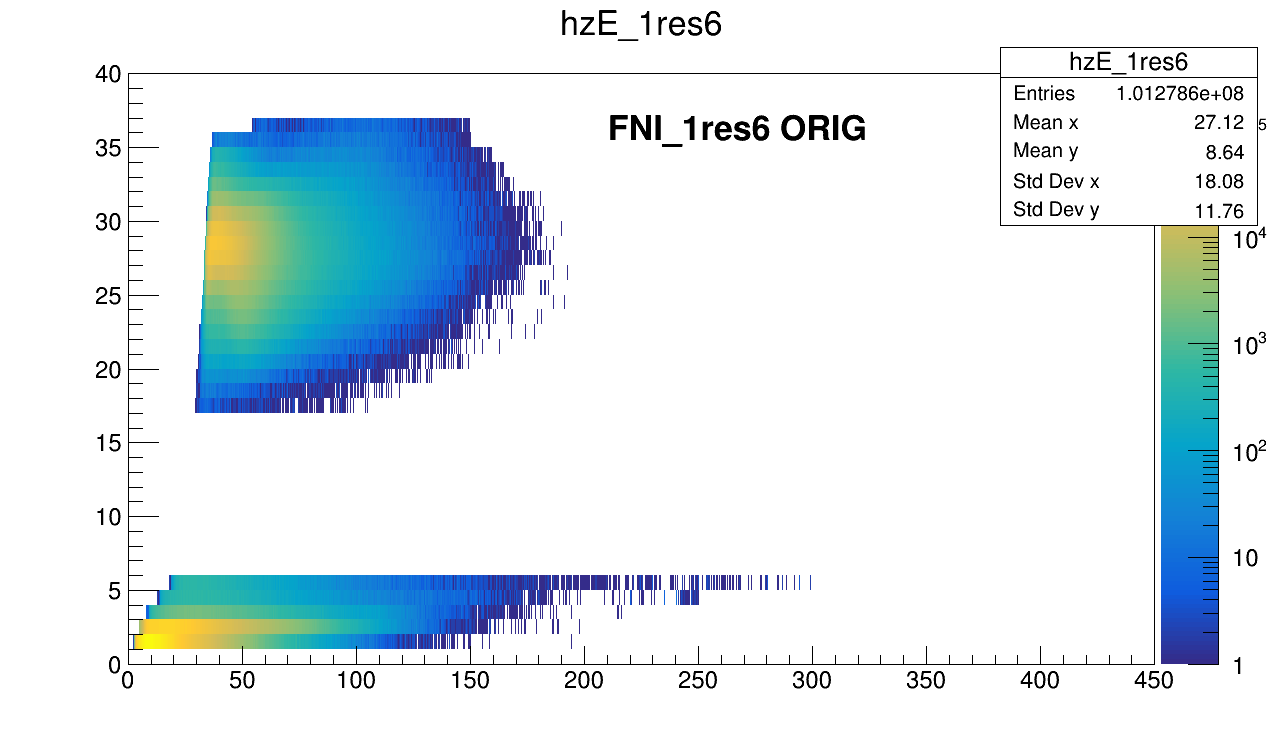 Dopo  almeno 1 frammento nel gate “res”
Dopo  almeno 1 frammento nel gate “res”
Dopo 1 solo frammento  con Z ≥ 6
Dopo 1 solo frammento  con Z ≥ 6
EXP      
GEMINI
Distribuzioni di Z - Confronto EXP vs GEMINI
 
   Le distribuzioni di GEMINI sono NORMALIZZATE al numero di Residui Sperimentali
CONDIZIONI:

‘qZtot_big’ e ‘res’
1_Z ≥ 6
CONDIZIONI:

‘qZtot’ e ‘res’
1_Z ≥ 6
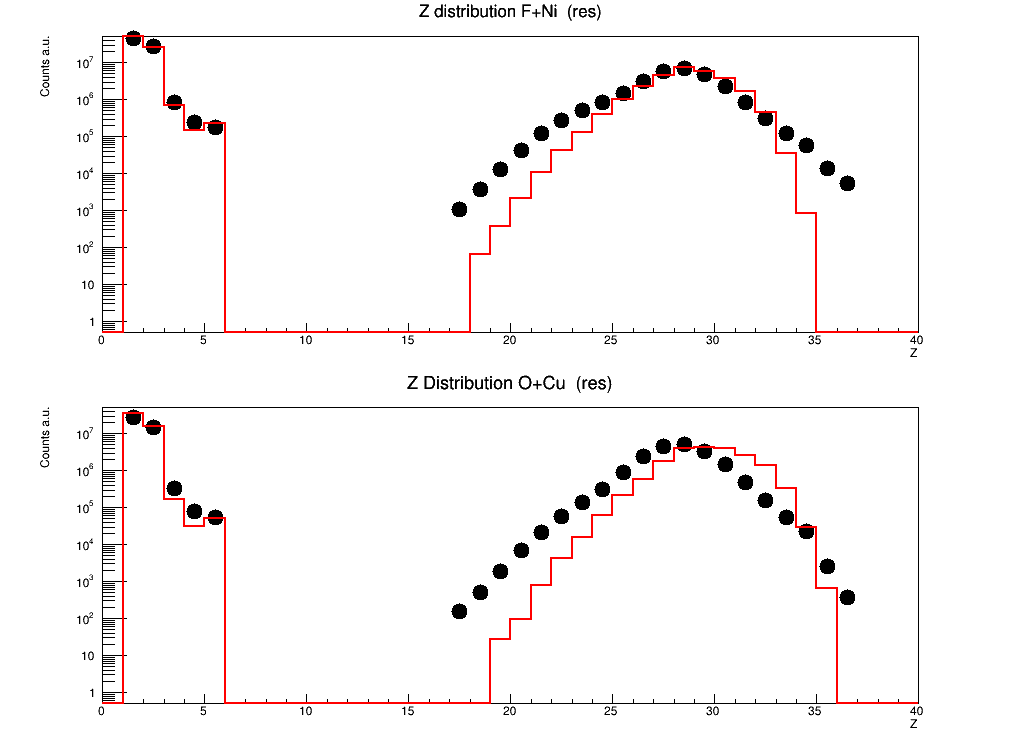 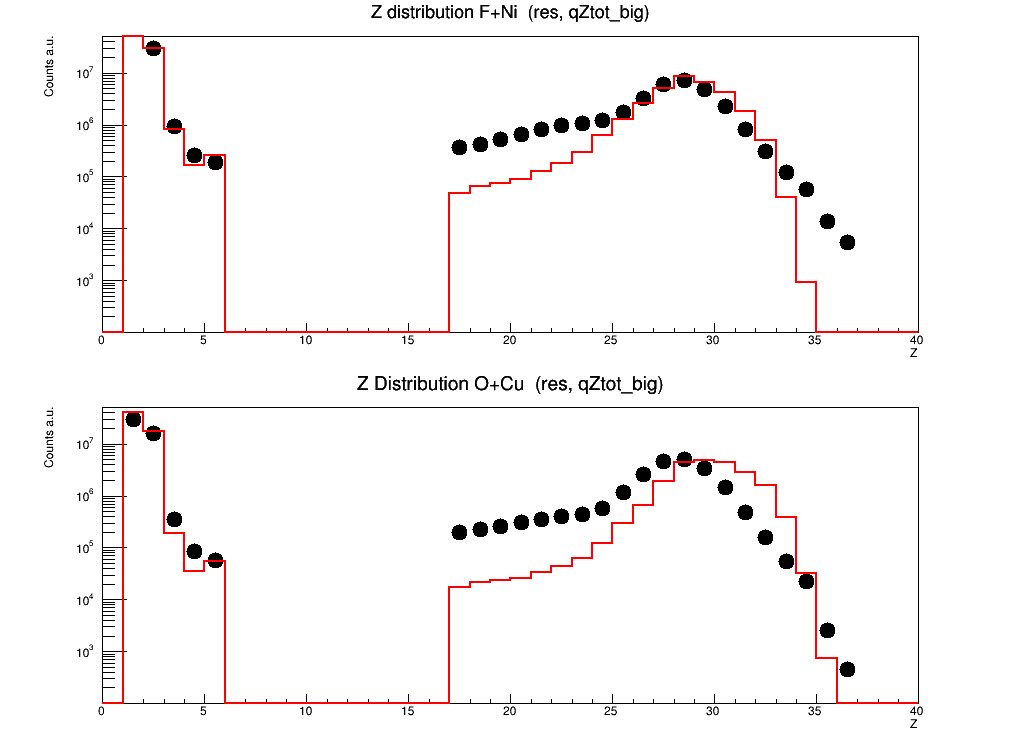 FNI
OCU
Y’Gemini(Z) = YGemini (Z)*(NExpER/NGeminiER)
EXP      
GEMINI
Distribuzioni di Z - Confronto EXP vs GEMINI
 
   Le distribuzioni di GEMINI sono NORMALIZZATE al numero di Residui Sperimentali
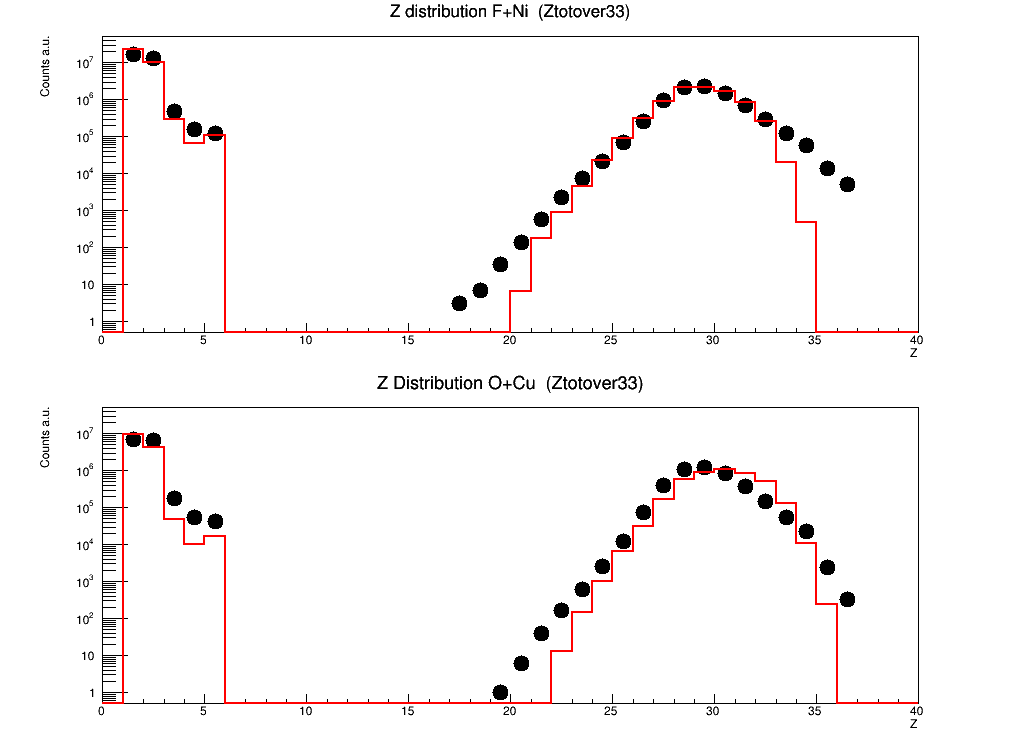 33 ≤ Ztot <37
CONDIZIONI:

‘qZtot’ e ‘res’
1_Z ≥ 6

33 ≤ Ztot <37
FNI
OCU
Y’Gemini(Z) = YGemini (Z)*(NExpER/NGeminiER)
EXP      
GEMINI
Distribuzioni Angolari LCP – Confronto EXP vs GEMINI
 
Le distribuzioni angolari, Sperimentali e GEMINI, sono calcolate considerando, per ogni angolo theta medio, l’integrale dello spettro energetico NORMALIZZATO al proprio numero dei residui e all’angolo solido. 
In figura sono riportate le distribuzioni angolari Sperimentali confrontate con GEMINI.
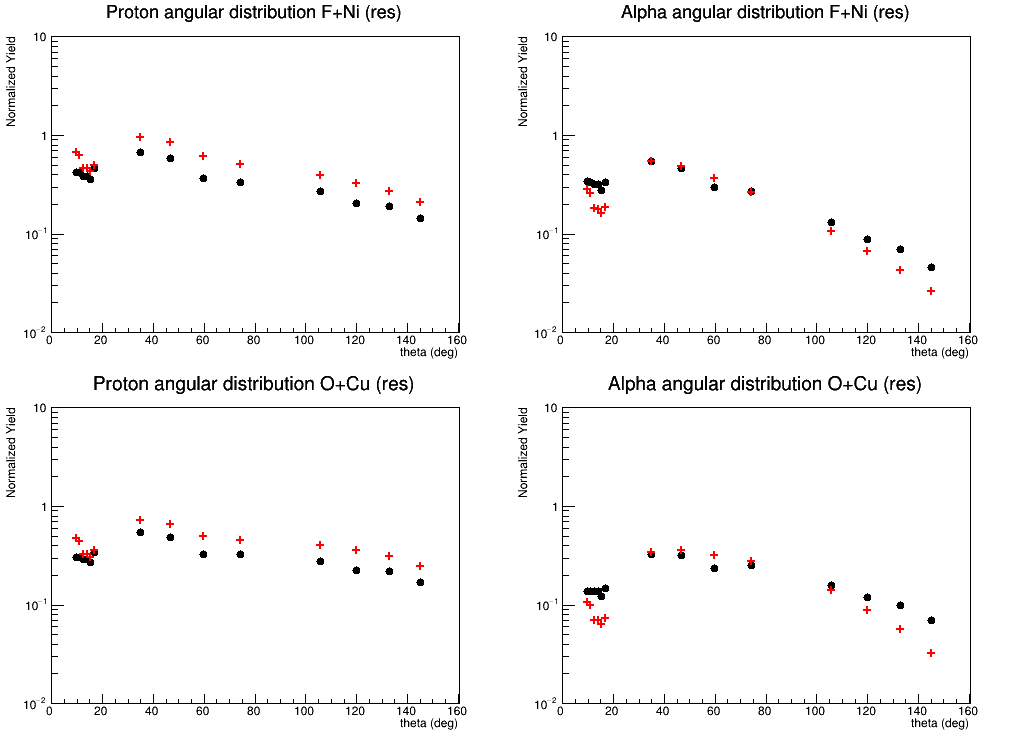 CONDIZIONI:

‘qZtot’ e ‘res’
1_Z ≥ 6
Protoni
Alpha
FNI
Protoni
Alpha
OCU
Es:
Y(q) = Nprotoni (q)/(DW(q)*NER)
qLab
qLab
EXP      
GEMINI
Distribuzioni Angolari LCP – Confronto EXP vs GEMINI
 
Le distribuzioni angolari, Sperimentali e GEMINI, sono calcolate considerando, per ogni angolo theta medio, l’integrale dello spettro energetico NORMALIZZATO al proprio numero dei residui e all’angolo solido. 
In figura sono riportate le distribuzioni angolari Sperimentali confrontate con GEMINI.
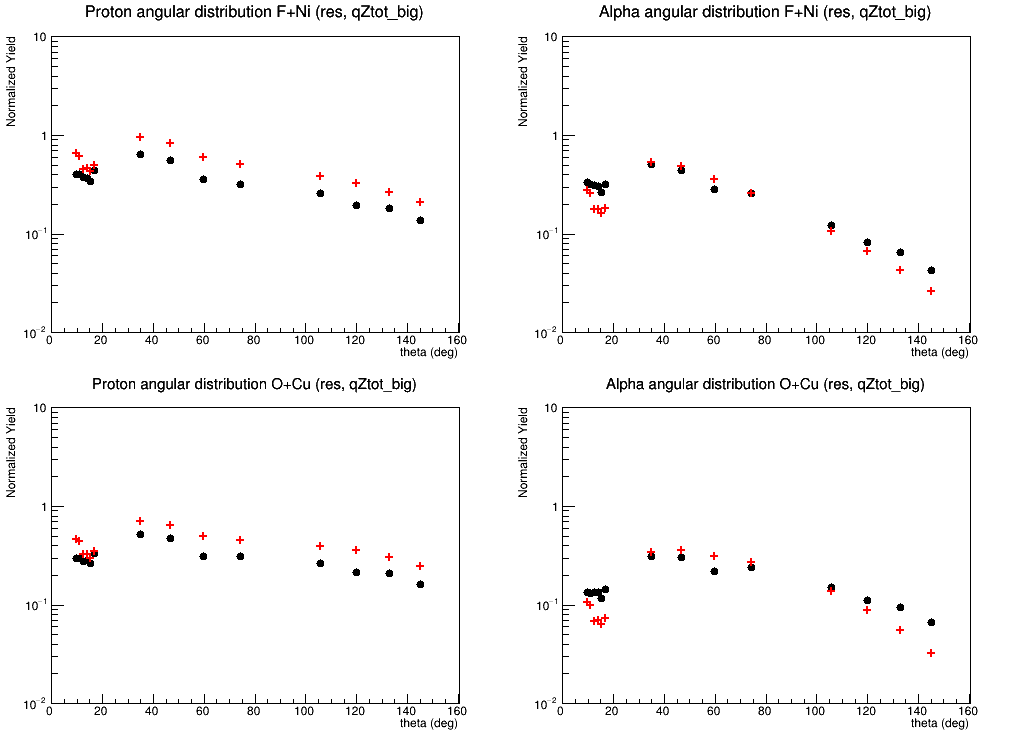 CONDIZIONI:

‘qZtot_big’ e ‘res’
1_Z ≥ 6
Protoni
Alpha
FNI
Protoni
Alpha
OCU
Es:
Y(q) = Nprotoni (q)/(DW(q)*NER)
qLab
qLab
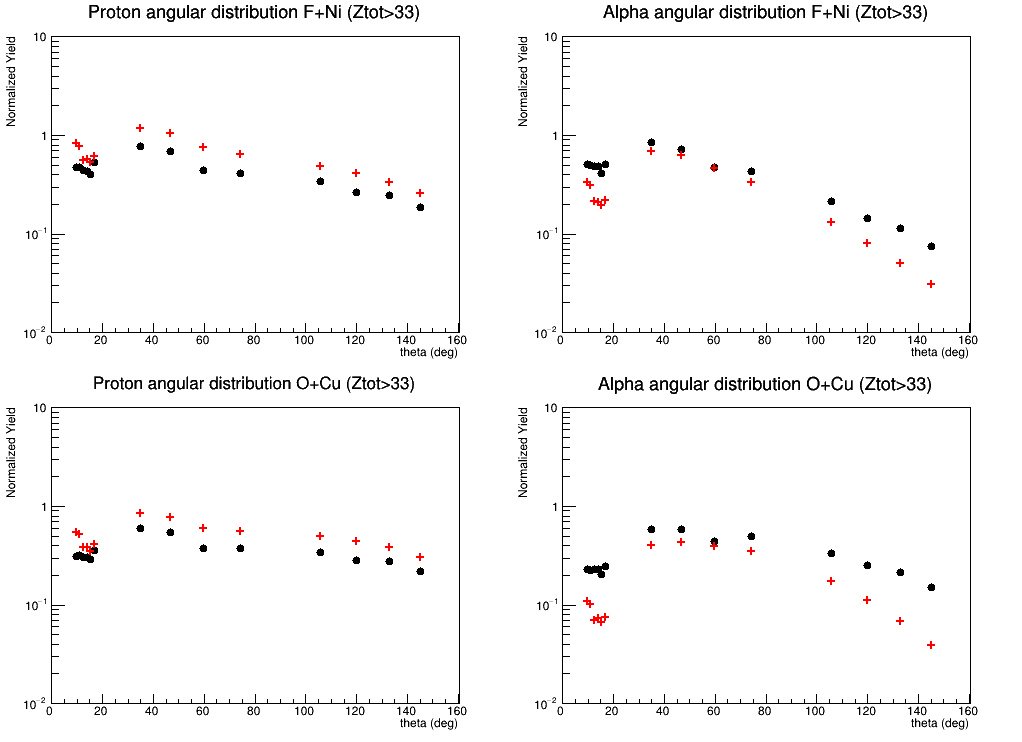 EXP      
GEMINI
Distribuzioni Angolari LCP – Confronto EXP vs GEMINI
 
Le distribuzioni angolari, Sperimentali e GEMINI, sono calcolate considerando, per ogni angolo theta medio, l’integrale dello spettro energetico NORMALIZZATO al proprio numero dei residui e all’angolo solido. 
In figura sono riportate le distribuzioni angolari Sperimentali confrontate con GEMINI.
Protoni
Alpha
CONDIZIONI:

‘qZtot’ e ‘res’
1_Z ≥ 6

33 ≤ Ztot < 37
FNI
Protoni
Alpha
Es:
Y(q) = Nprotoni (q)/(DW(q)*NER)
OCU
qLab
qLab
Spettri Energia LCP
NORMALIZZAZIONE

PRIMA ai propri Residui
DOPO al Massimo
CONDIZIONI:

‘qZtot’ e ‘res’
1_Z ≥ 6
INIZIO
(Nessuna Condizione su Ztot)
Gli Spettri FNI e OCU  sono Normalizzati:

Prima singolarmente ai propri Residui

Poi OCU è Normalizzato al MASSIMO di FNI
CONFRONTO  degli spettri SPERIMENTALI 

 FNI vs OCU
CONDIZIONI:

‘qZtot’ e ‘res’
1_Z ≥ 6
(Nessuna Condizione su Ztot)
Normalizzazione al MASSIMO
CONDIZIONI:

‘qZtot’ e ‘res’
1_Z ≥ 6
EXP -> FNI vs OCU
PROTONI
ALPHA
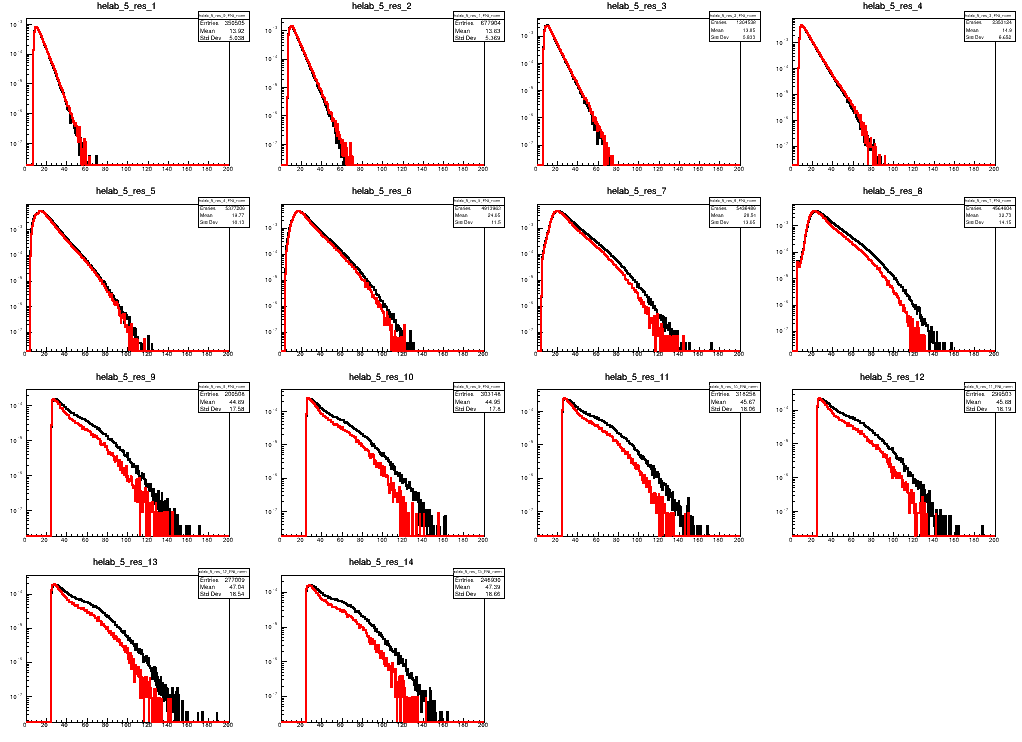 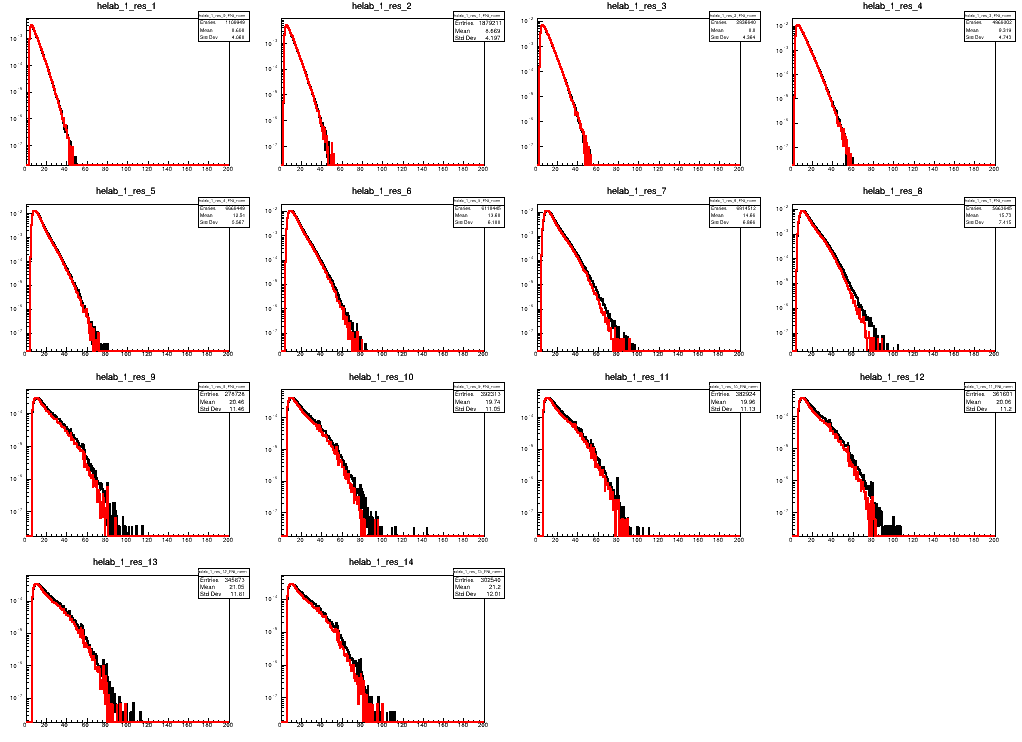 FNI
OCU
Gli Spettri FNI e OCU  sono Normalizzati:

Prima singolarmente ai propri Residui

Poi OCU è Normalizzato al MASSIMO di FNI
CONFRONTO  degli spettri GEMINII 

 FNI vs OCU
CONDIZIONI:

‘qZtot’ e ‘res’
1_Z ≥ 6
(Nessuna Condizione su Ztot)
Normalizzazione al MASSIMO
Gemini -> FNI vs OCU
CONDIZIONI:

‘qZtot’ e ‘res’
1_Z ≥ 6
PROTONI
ALPHA
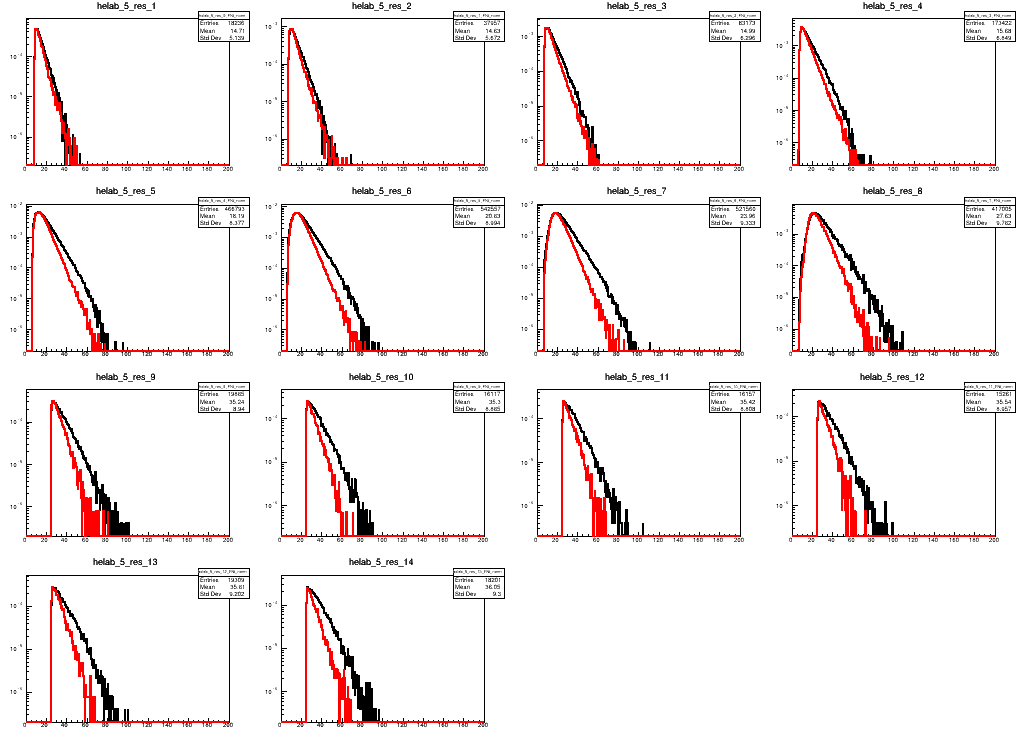 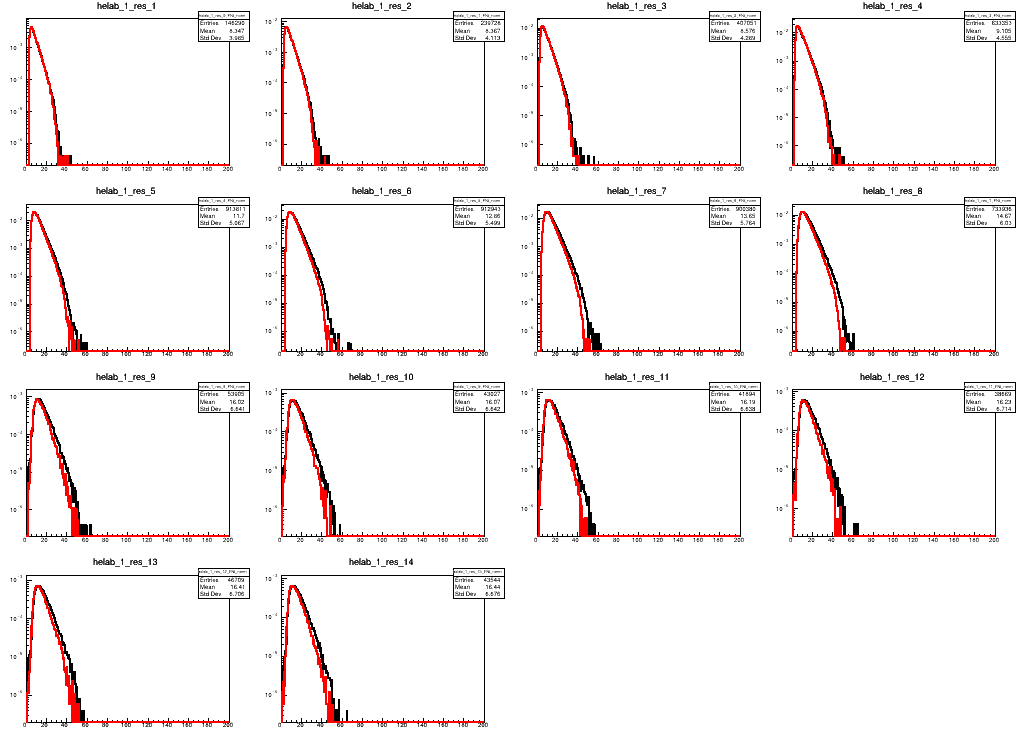 FNI
OCU
CONDIZIONI:

‘qZtot’ e ‘res’
1_Z ≥ 6
ZOOM Spettri ALPHA  in Garfield BACK
EXP -> FNI vs OCU
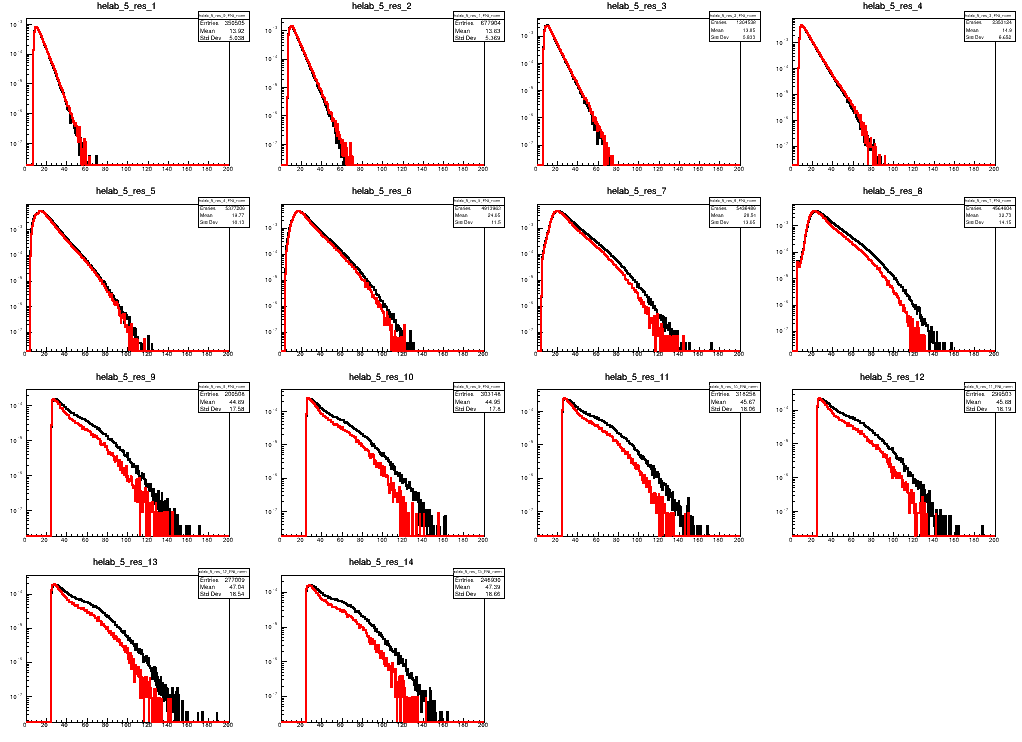 Gemini -> FNI vs OCU
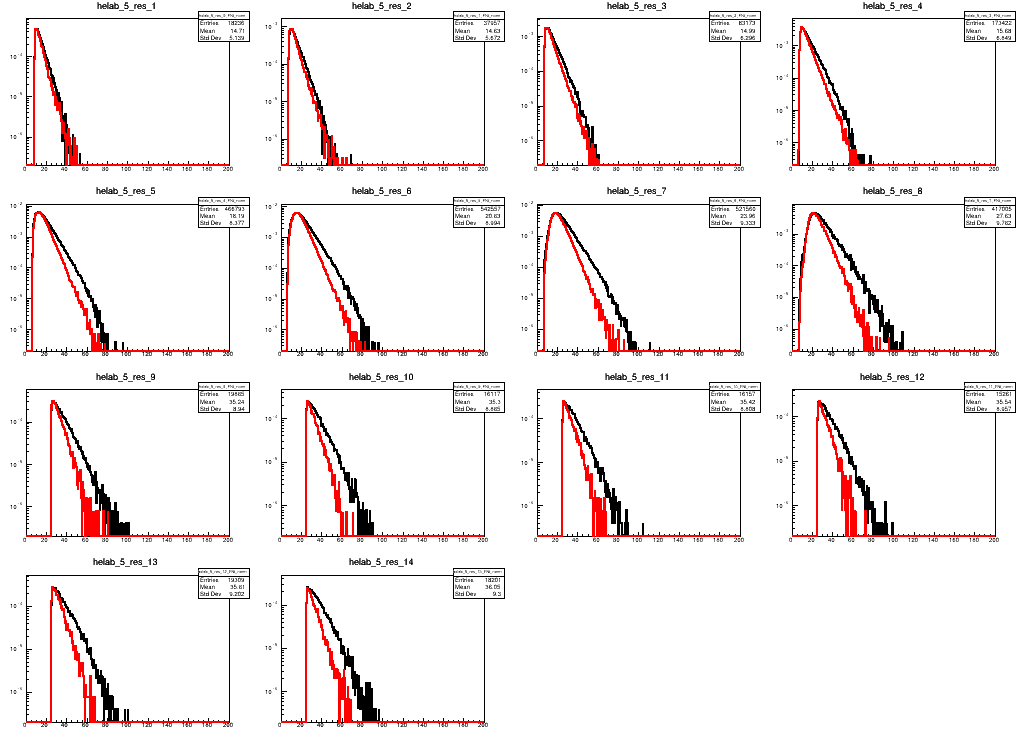 SLOPE di ALPHA a q = 120°
 
	EXP	GEM
FNI  	-1.757	-1.591
OCU	-1.685	-1.978
E*(MeV)	     Ba (MeV)  

FNI	  240	        4.01
OCU	  209 	        7.20
Gli spettri Sperimentali e GEMINI sono Normalizzati 

Prima singolarmente ai propri Residui

Poi GEMINI è Normalizzato al MASSIMO dello Sperimentale
CONFRONTO tra gli spettri Sperimentali e GEMINI 

 FNI:   Exp vs Gemini
OCU:  Exp vs Gemini
CONDIZIONI:

‘qZtot’ e ‘res’
1_Z ≥ 6
(Nessuna Condizione su Ztot)
Normalizzazione al MASSIMO
CONDIZIONI:

‘qZtot’ e ‘res’
1_Z ≥ 6
FNI-> Exp vs Gemini
PROTONI
ALPHA
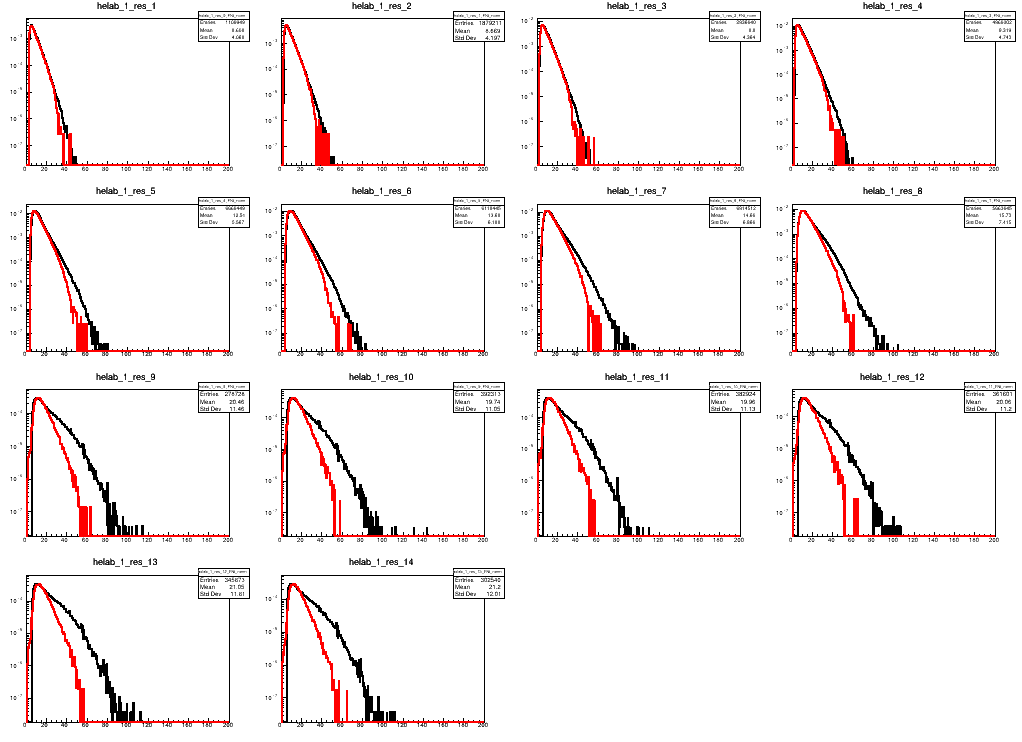 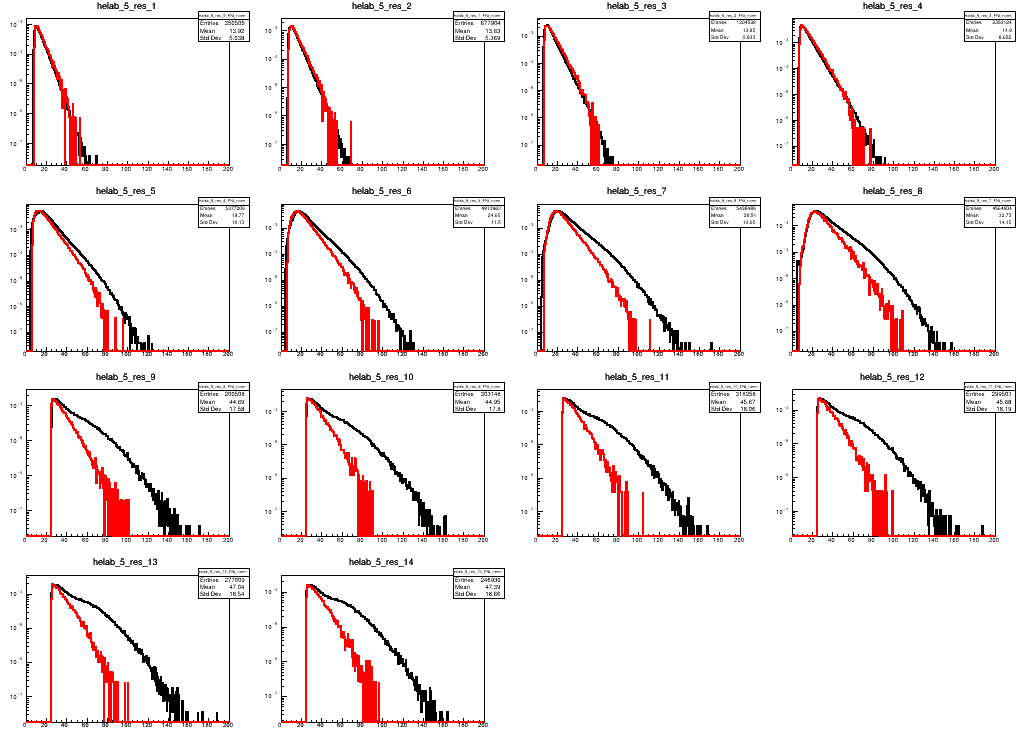 FNI
GEMINI
CONDIZIONI:

‘qZtot’ e ‘res’
1_Z ≥ 6
Normalizzazione al MASSIMO
OCU -> Exp vs Gemini
PROTONI
ALPHA
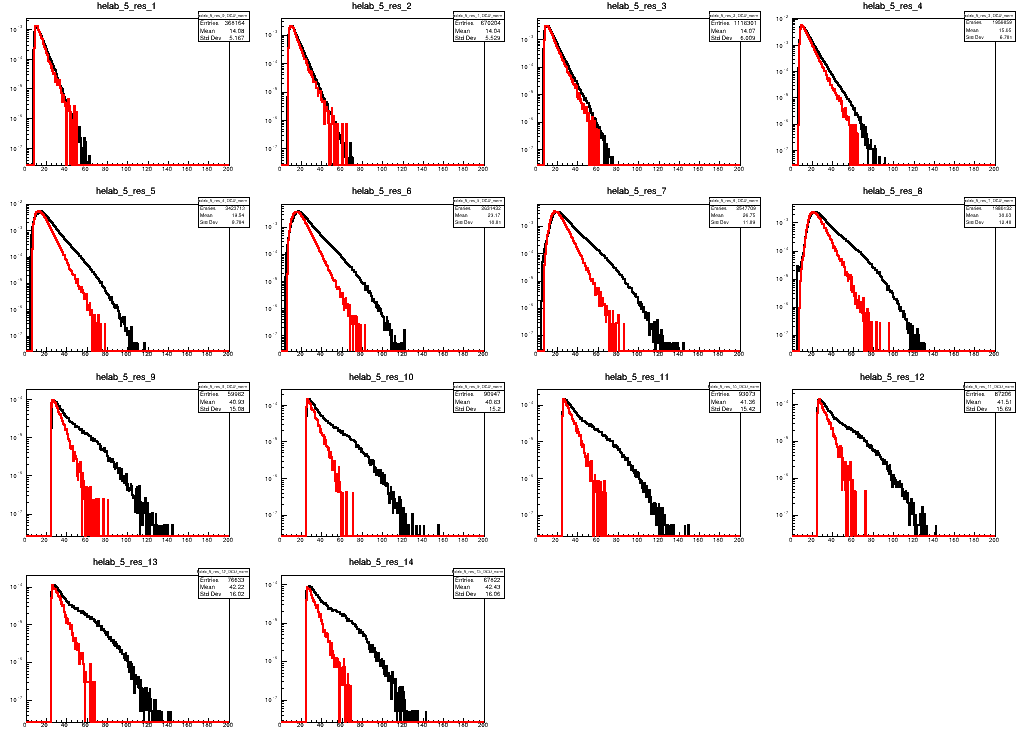 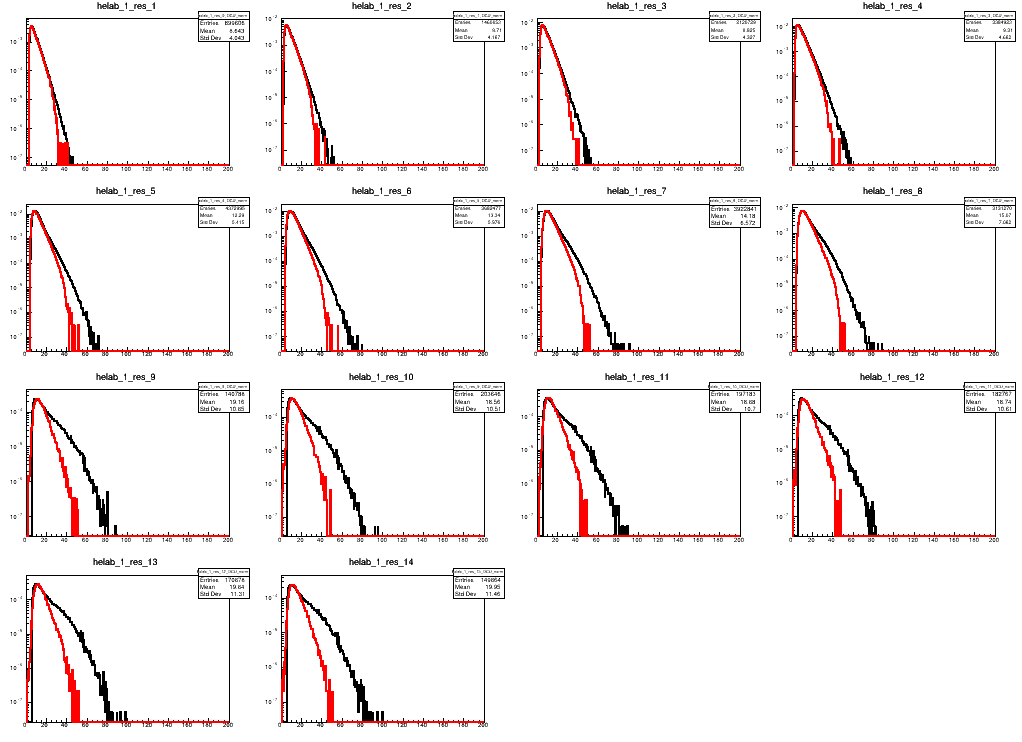 OCU
GEMINI
FINE
CONDIZIONI:

‘qZtot’ e ‘res’
1_Z ≥ 6
(Nessuna Condizione su Ztot)
CONDIZIONI:

‘qZtot_big’ e ‘res’
1_Z ≥ 6
INIZIO
Nessuna Condizione su qZtot vs Ztot
(Nessuna Condizione su Ztot)
Gli Spettri FNI e OCU  sono Normalizzati:

Prima singolarmente ai propri Residui

Poi OCU è Normalizzato al MASSIMO di FNI
CONFRONTO  degli spettri SPERIMENTALI 

 FNI vs OCU
CONDIZIONI:

‘qZtot_big’ e ‘res’
1_Z ≥ 6
Nessuna Condizione su qZtot vs Ztot
(Nessuna Condizione su Ztot)
CONDIZIONI:

‘qZtot_big’ e ‘res
1_Z ≥ 6’
Normalizzazione al MASSIMO
EXP -> FNI vs OCU
PROTONI
ALPHA
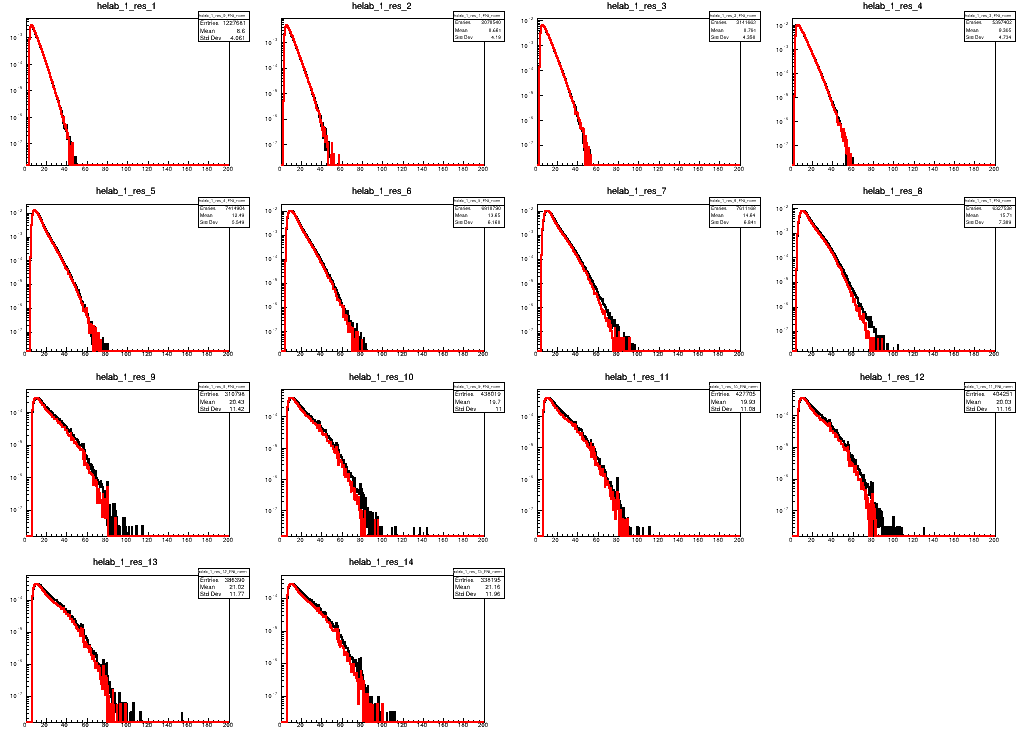 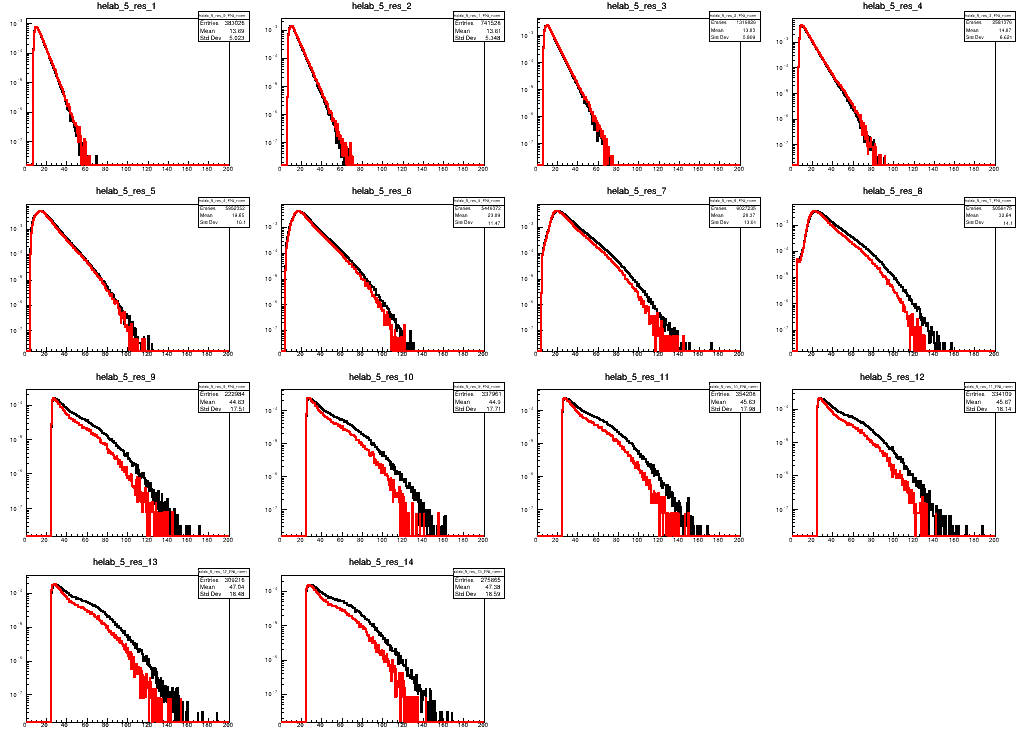 FNI
OCU
Gli Spettri FNI e OCU  sono Normalizzati:

Prima singolarmente ai propri Residui

Poi OCU è Normalizzato al MASSIMO di FNI
CONFRONTO  degli spettri GEMINII 

 FNI vs OCU
CONDIZIONI:

‘qZtot_big’ e ‘res’
1_Z ≥ 6
Nessuna Condizione su qZtot vs Ztot
(Nessuna Condizione su Ztot)
Normalizzazione al MASSIMO
CONDIZIONI:

‘qZtot_big’ e ‘res
1_Z ≥ 6’
Gemini -> FNI vs OCU
PROTONI
ALPHA
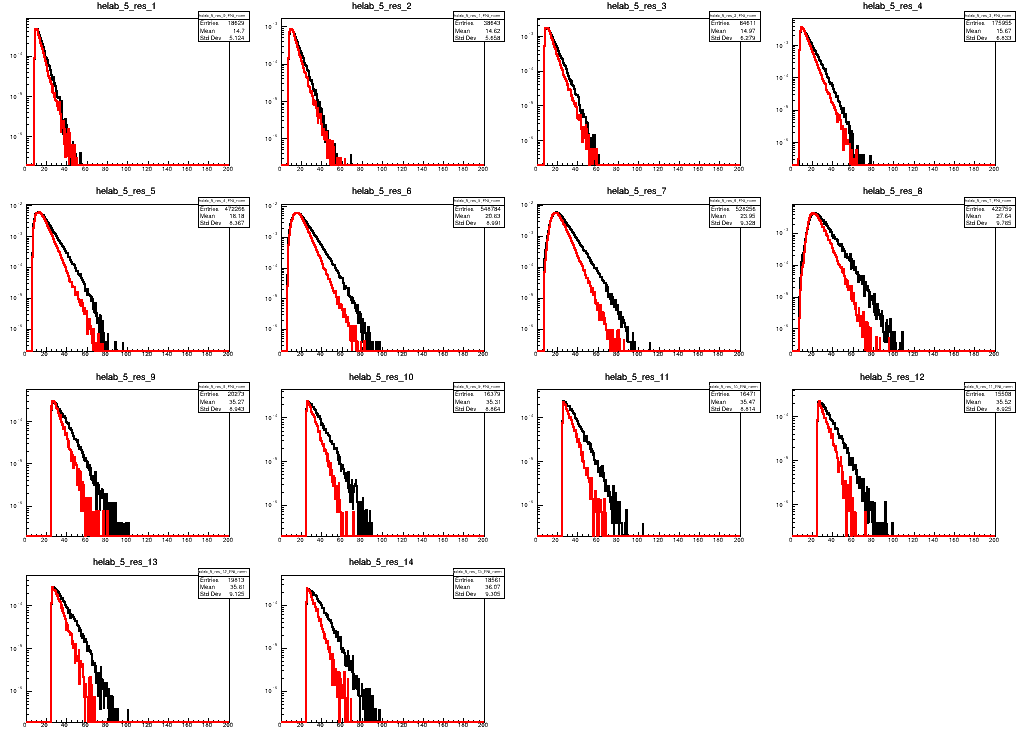 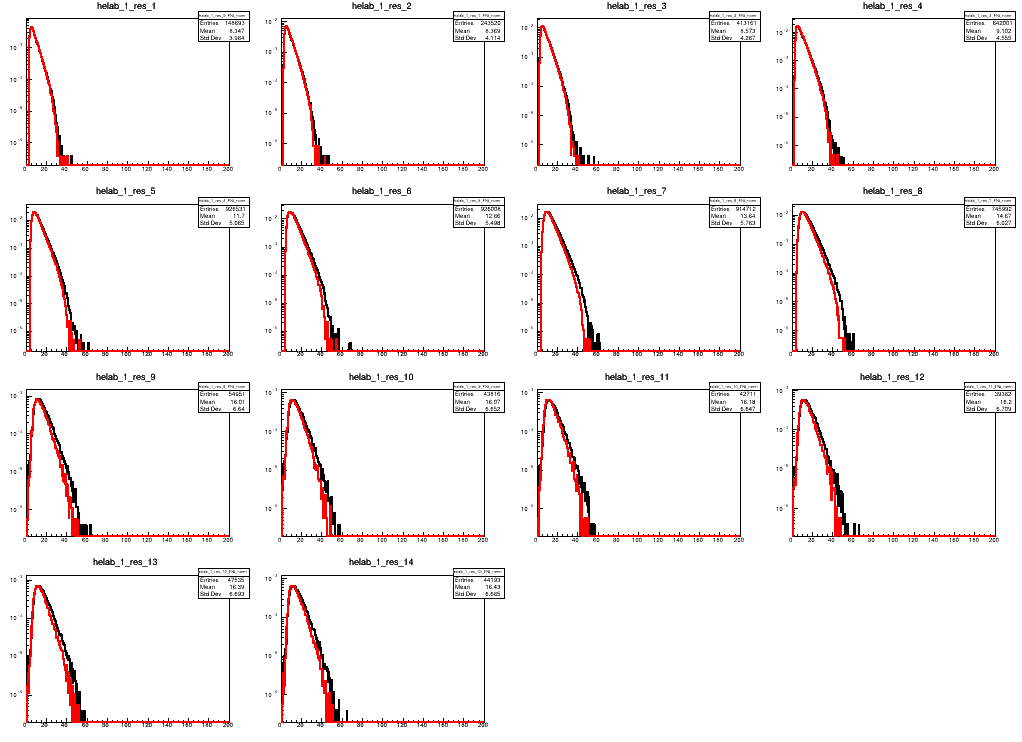 FNI
OCU
CONDIZIONI:

‘qZtot_big’ e ‘res
1_Z ≥ 6’
ZOOM Spettri APLHA  in Garfield BACK
EXP -> FNI vs OCU
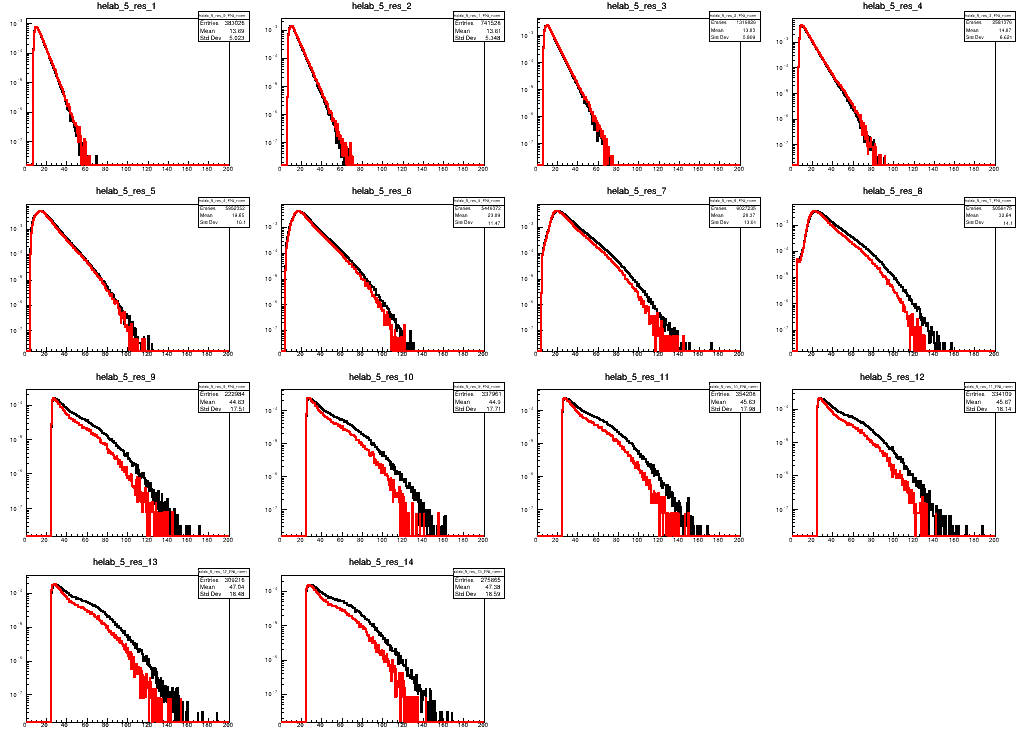 Gemini -> FNI vs OCU
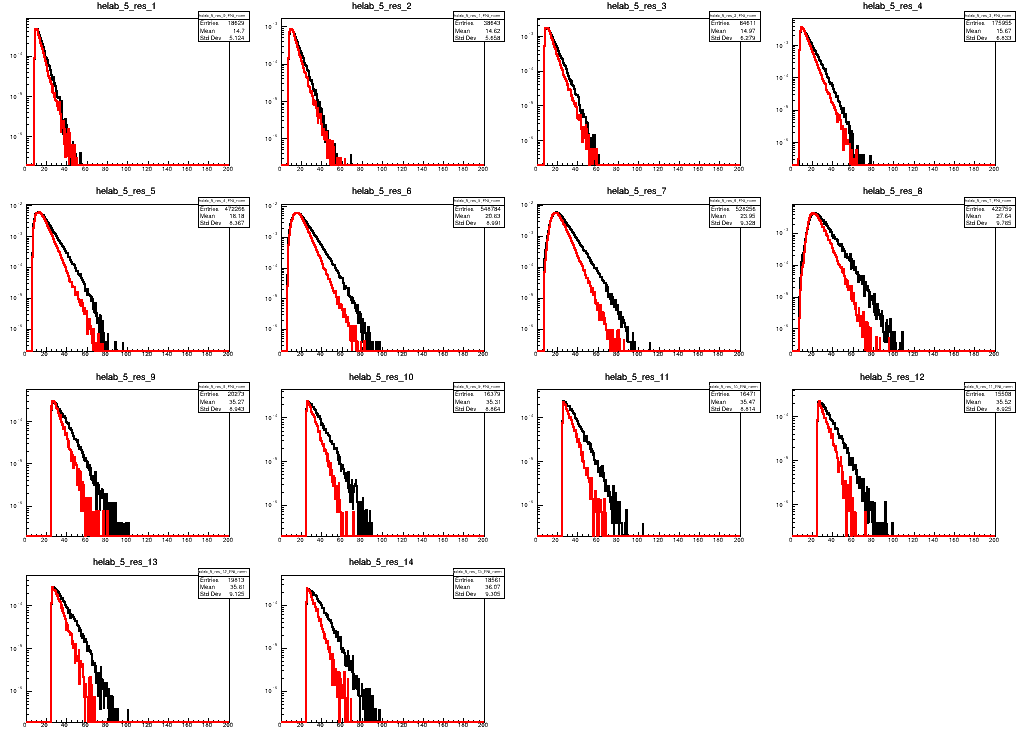 SLOPE di ALPHA a q = 120°
 
	EXP	GEM
FNI  	-1.764	-1.594
OCU	- 1.708	-1.978
E*(MeV)	     Ba (MeV)  

FNI	  240	        4.01
OCU	  209 	        7.20
Gli spettri Sperimentali e GEMINI sono Normalizzati 

Prima singolarmente ai propri Residui

Poi GEMINI è Normalizzato al MASSIMO dello Sperimentale
CONFRONTO tra gli spettri Sperimentali e GEMINI 

 FNI:   Exp vs Gemini
OCU:  Exp vs Gemini
CONDIZIONI:

‘qZtot_big’ e ‘res’
1_Z ≥ 6
Nessuna Condizione su qZtot vs Ztot
(Nessuna Condizione su Ztot)
CONDIZIONI:

‘qZtot_big’ e ‘res
1_Z ≥ 6’
Normalizzazione al MASSIMO
FNI-> Exp vs Gemini
PROTONI
ALPHA
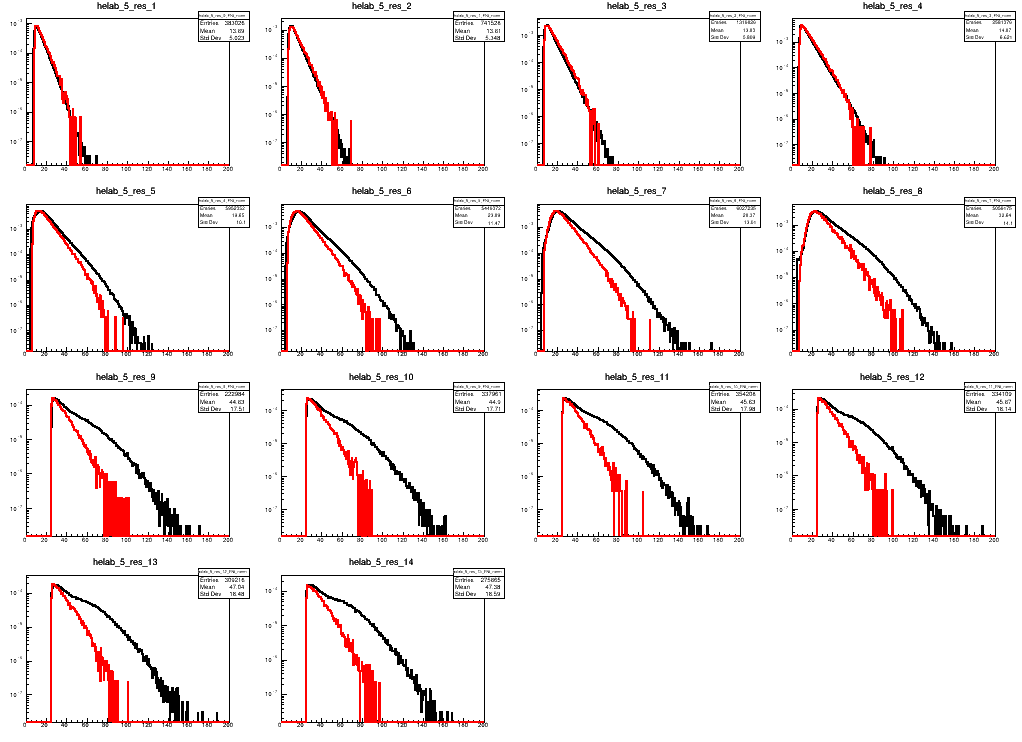 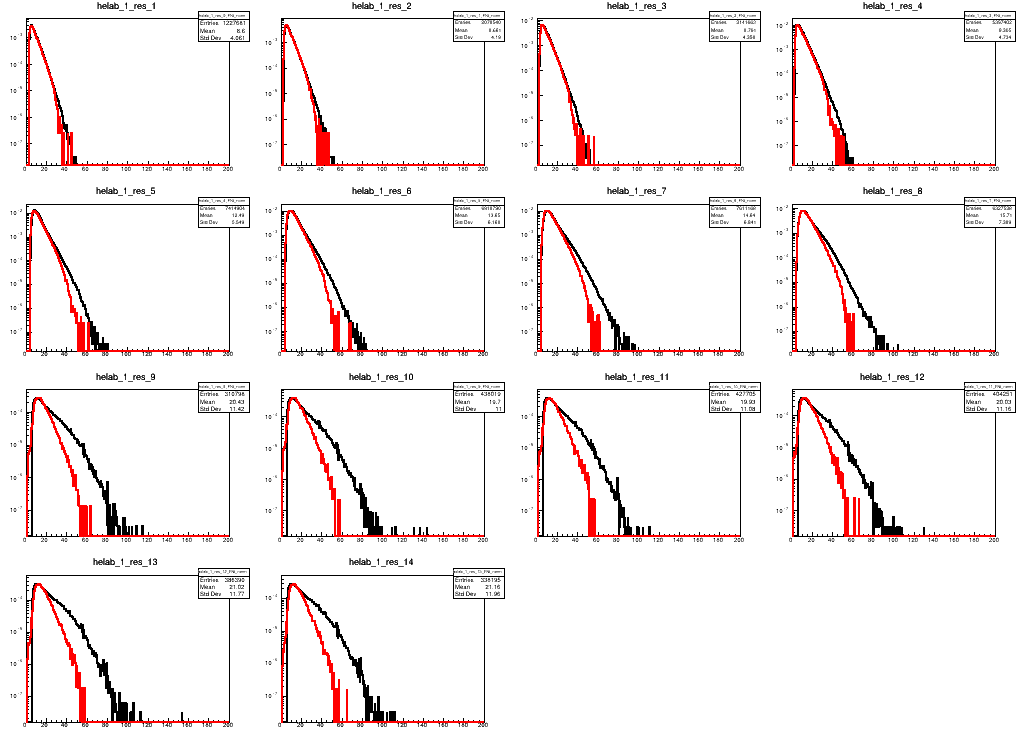 FNI
GEMINI
CONDIZIONI:

‘qZtot_big’ e ‘res
1_Z ≥ 6’
Normalizzazione al MASSIMO
OCU -> Exp vs Gemini
PROTONI
ALPHA
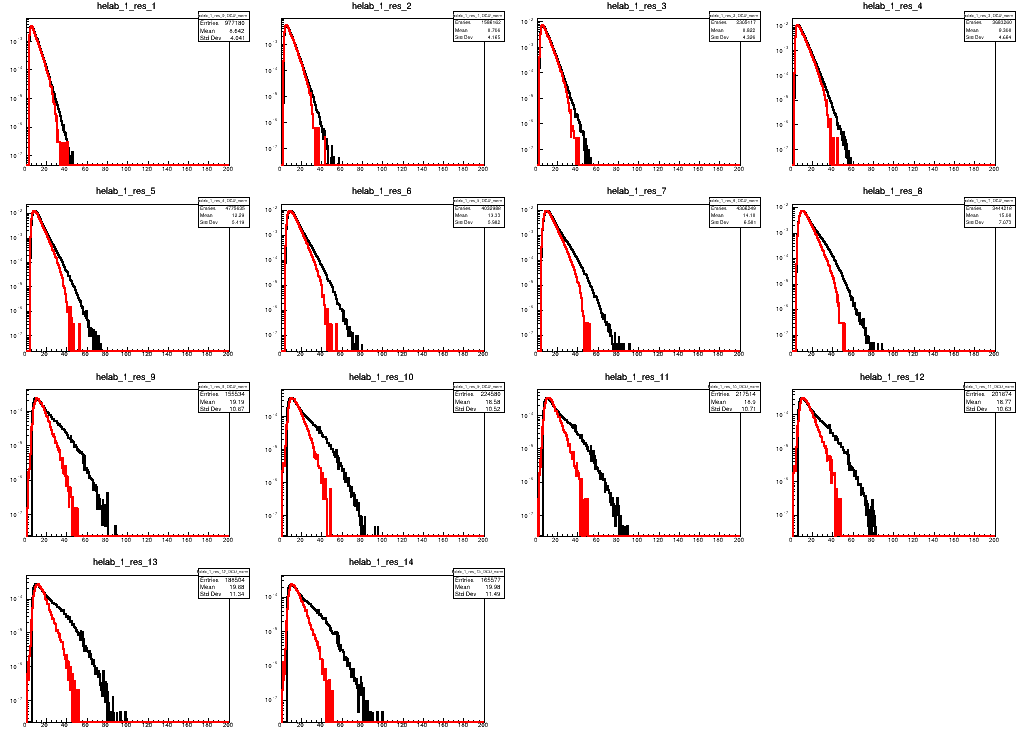 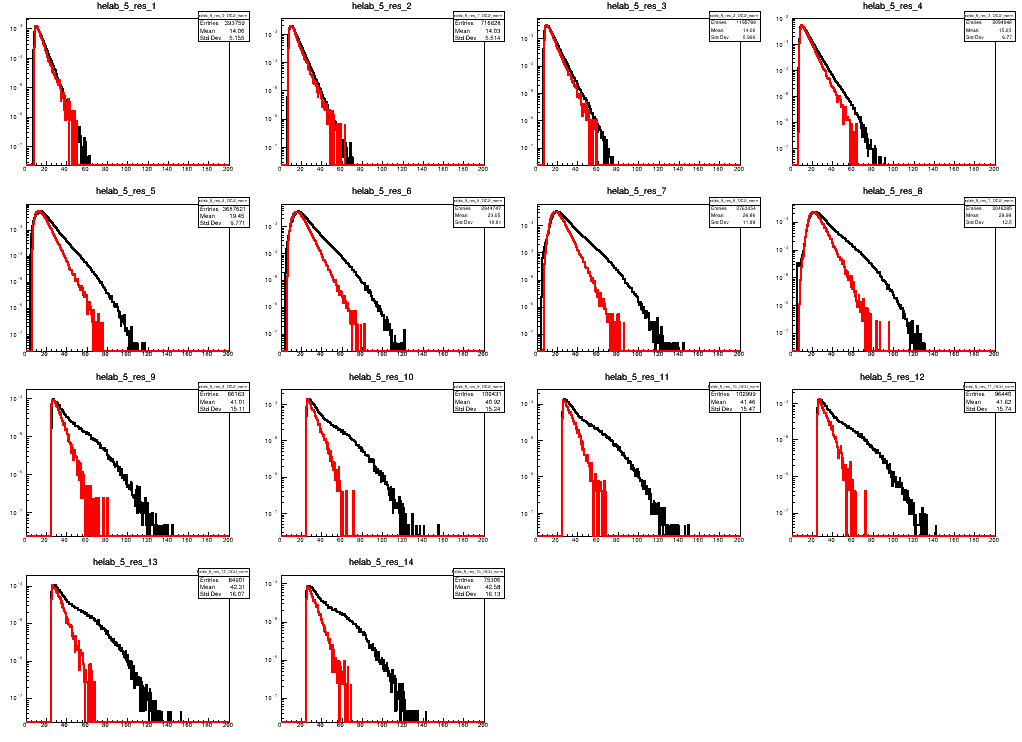 OCU
GEMINI
CONDIZIONI:

‘qZtot_big’ e ‘res’
1_Z ≥ 6
FINE
Nessuna Condizione su qZtot vs Ztot
(Nessuna Condizione su Ztot)
CONDIZIONI:

‘qZtot’ e ‘res’
1_Z ≥ 6

33 ≤ Ztot <37
ZOOM Spettri APLHA  in Garfield BACK
EXP -> FNI vs OCU
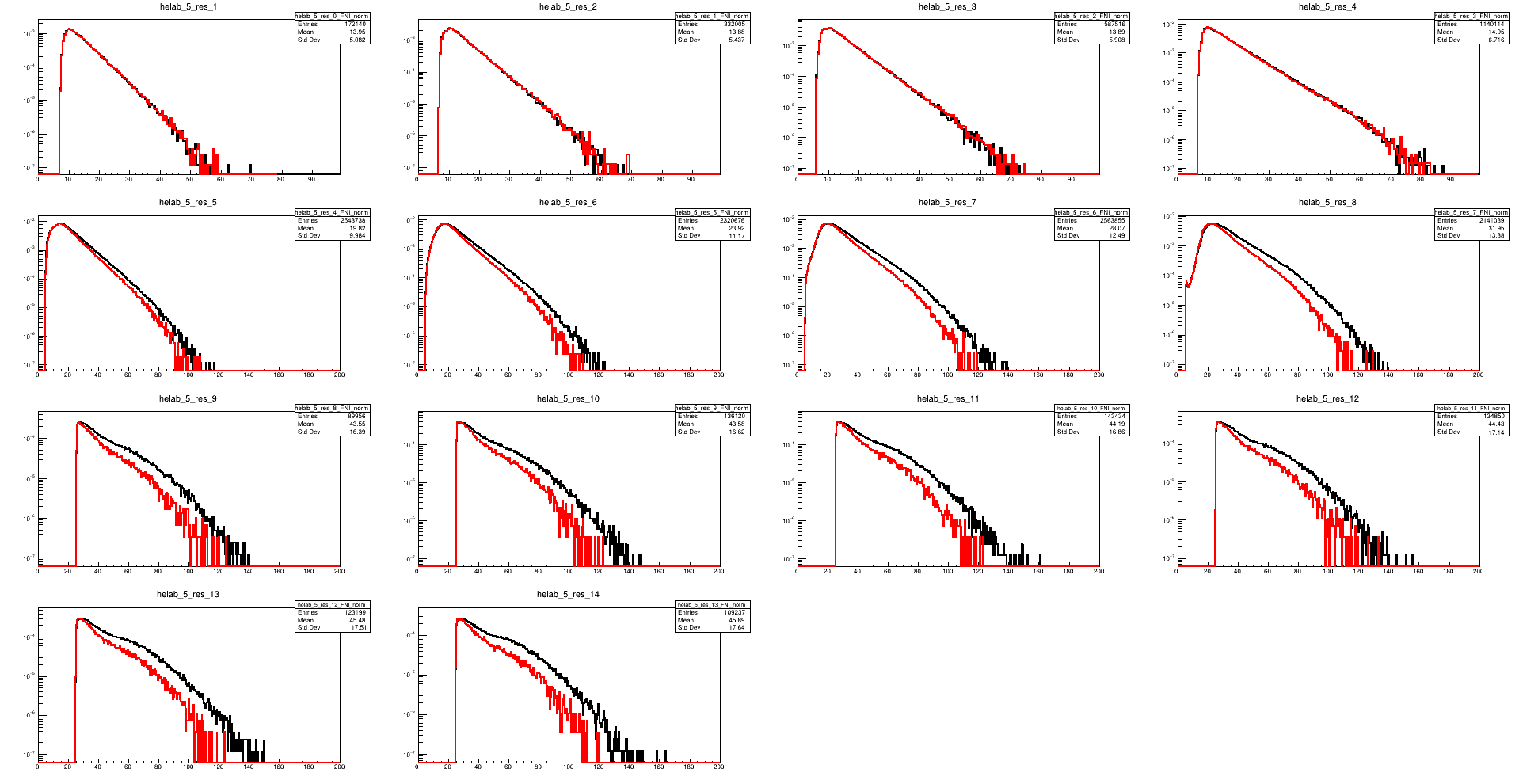 FNI
OCU
Gemini -> FNI vs OCU
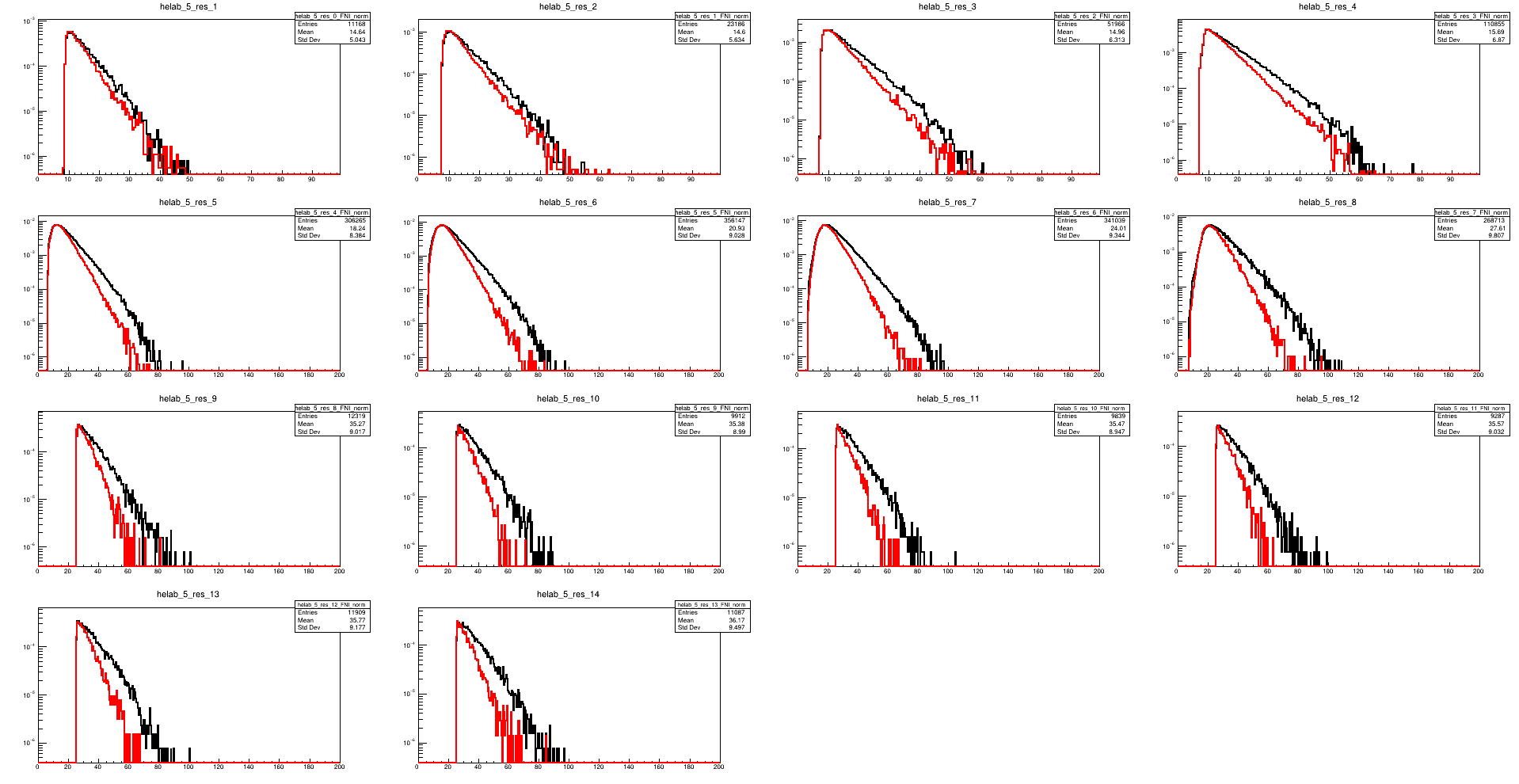 SLOPE di ALPHA a q = 120°
 
	EXP	GEM
FNI  	-1.729	-1.59
OCU	-1.726	-2.02
E*(MeV)	     Ba (MeV)  

FNI	  240	        4.01
OCU	  209 	        7.20
Normalizzazione al MASSIMO
CONDIZIONI:

‘qZtot’ e ‘res’
1_Z ≥ 6
EXP -> FNI vs OCU
DEUTONI
TRIZIO
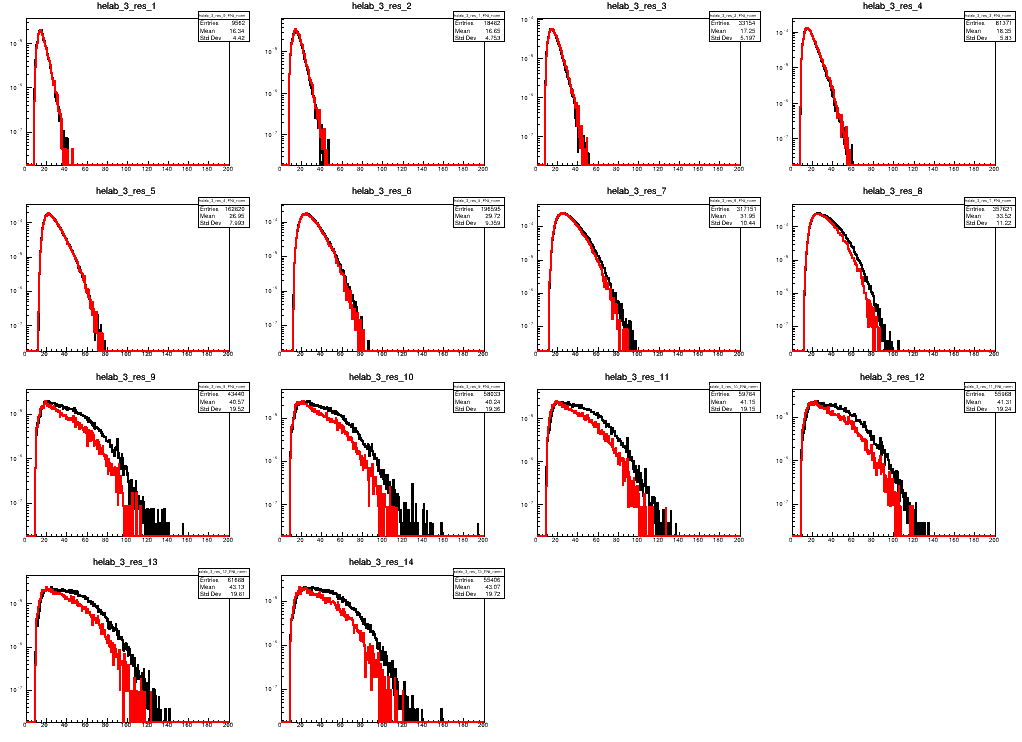 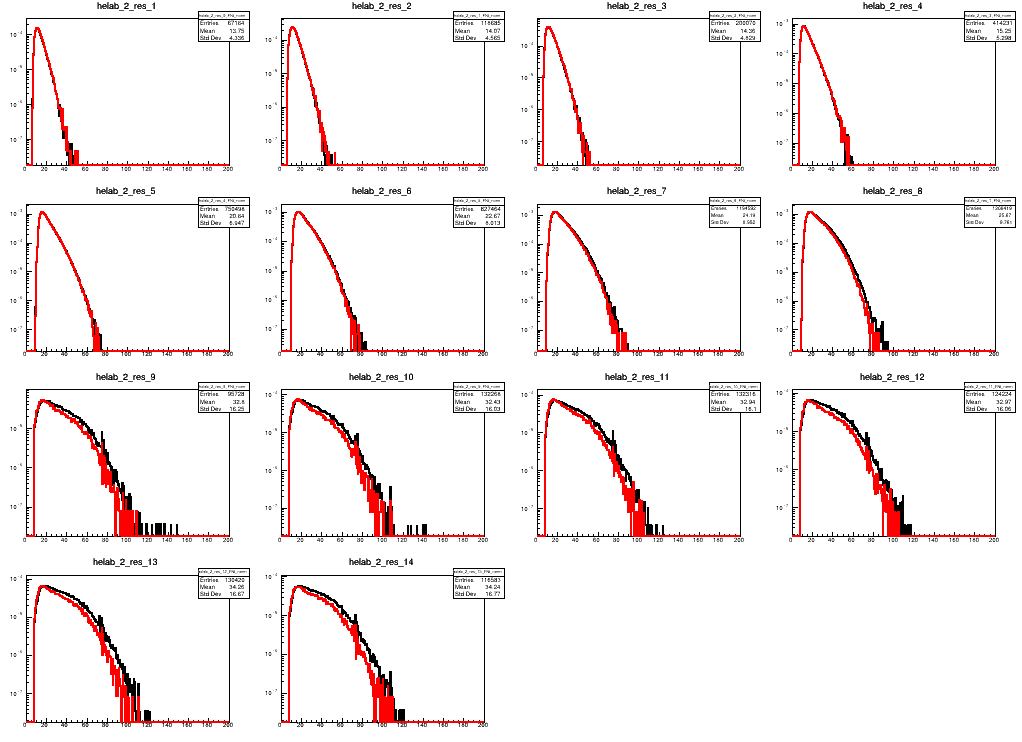 FNI
OCU
Normalizzazione al MASSIMO
CONDIZIONI:

‘qZtot_big’ e ‘res
1_Z ≥ 6’
EXP -> FNI vs OCU
DEUTONI
TRIZIO
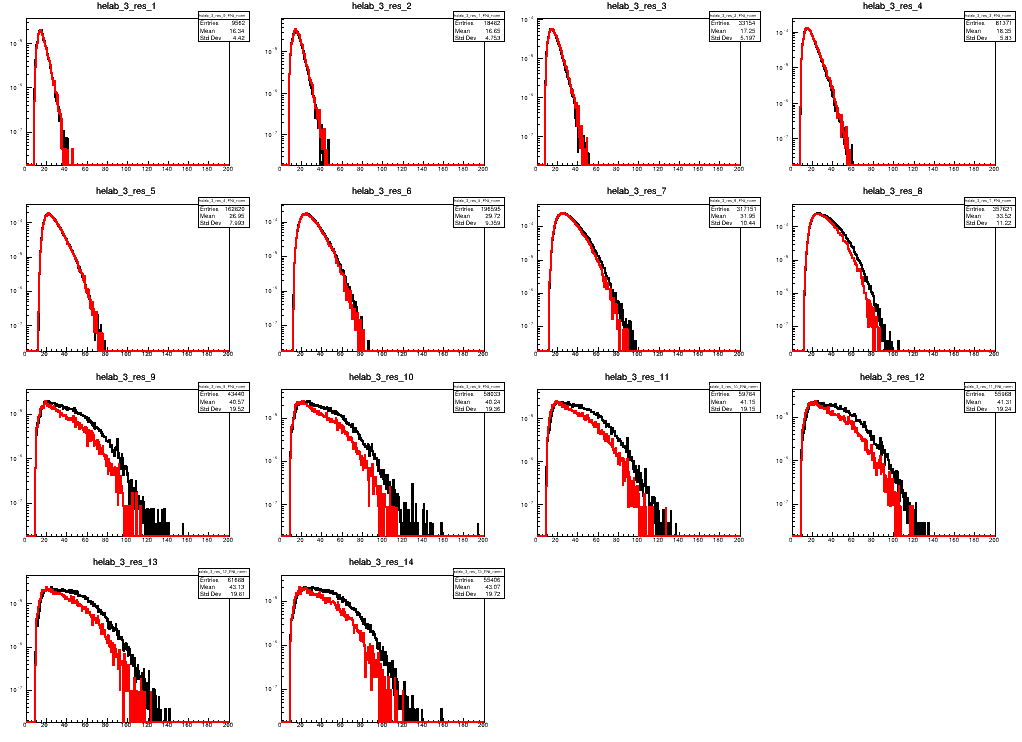 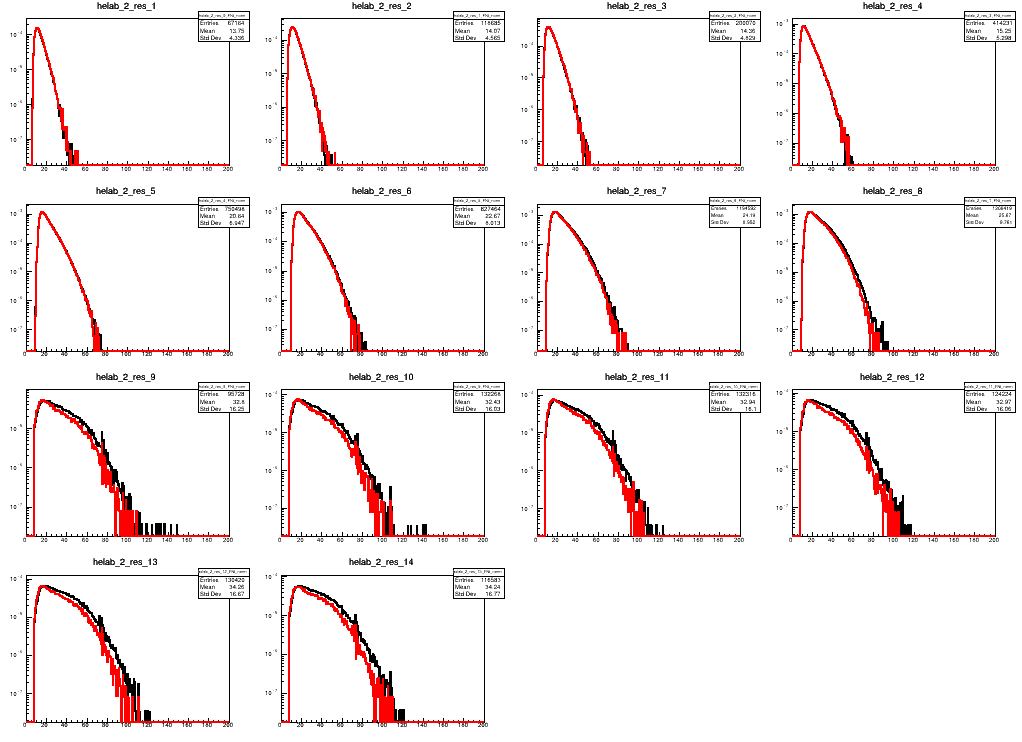 FNI
OCU
SPARES
Z = 37
Z = 23
Z = 15
Z = 33
Z = 28
Esempio di identificazione in Z di LCP, LF ed ER    -> 2D-plot  DEIC vs ESi  del Rco
DEIC
ESi
GEMINI ++ :     Evaporation   Residues  E vs. θ  Distributions
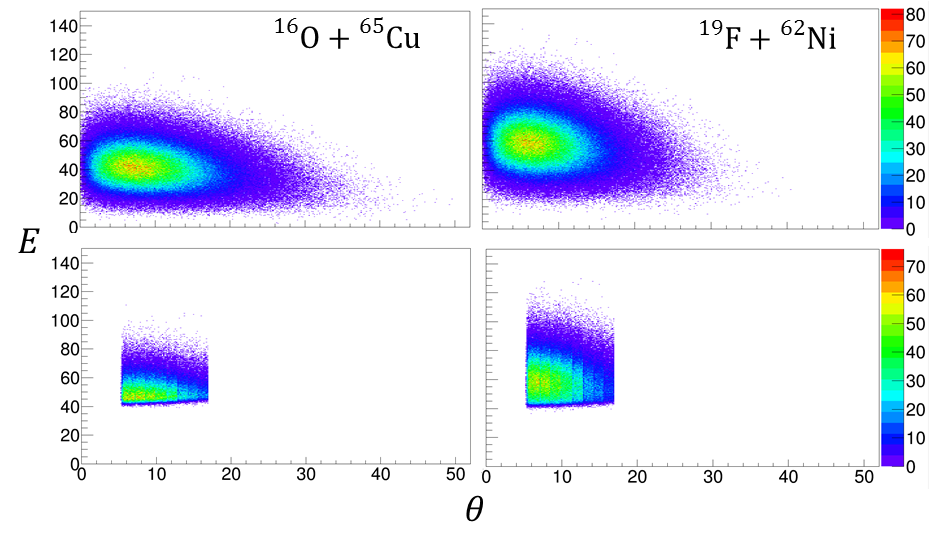 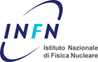 CM Spectra at different angles
Proton in CM
Alpha in CM
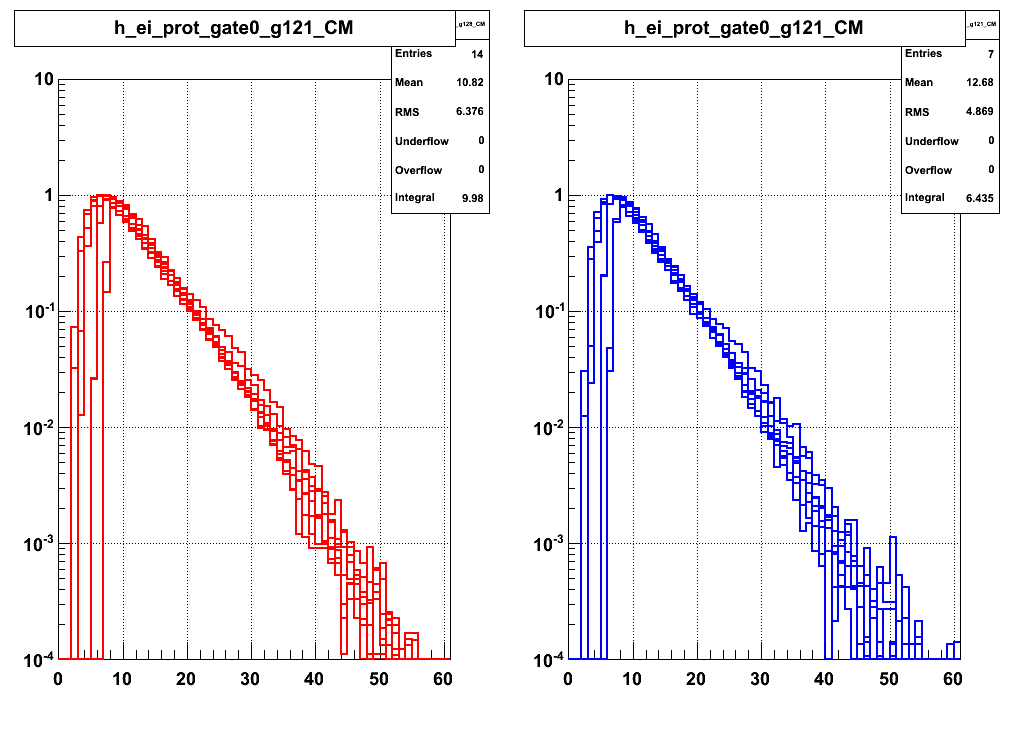 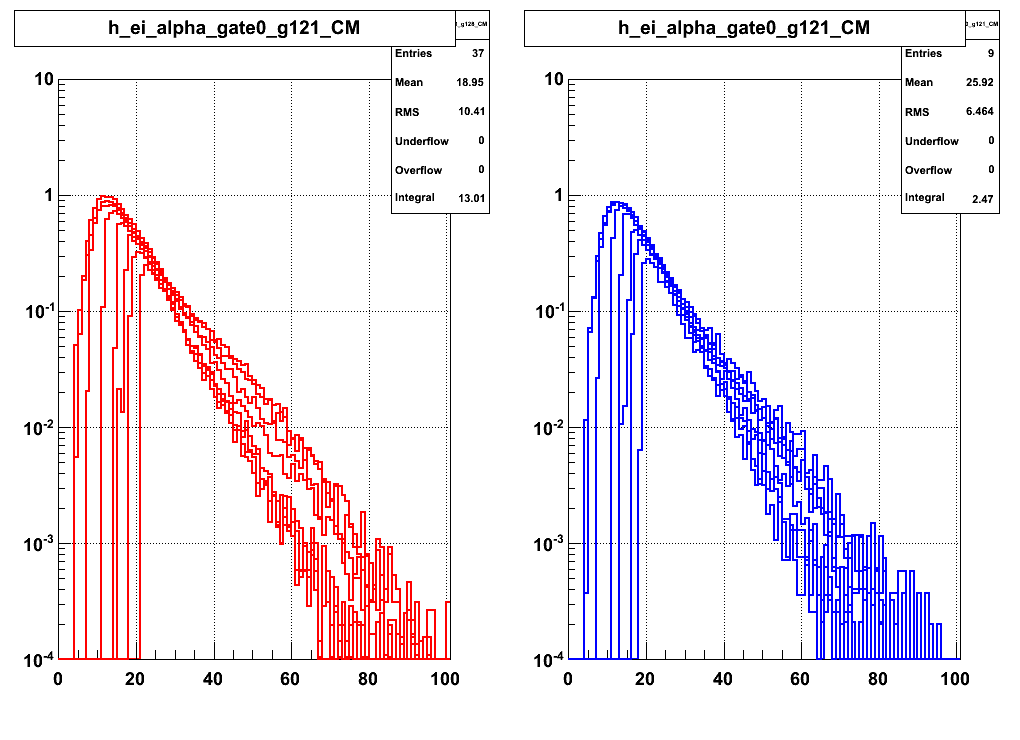 16O + 65Cu
16O + 65Cu
19F + 62Ni
19F + 62Ni
ECM
ECM
Larger pre-equilibrium contribution in 19F induced reaction a-spectra with respect to 16O reaction
Very small pre-equilibrium  contribution in proton spectra